ПОРТФОЛИО ВОСПИТАТЕЛЯ
Ганеева Венона Леонидовна
Ф.И.О.Ганеева Венона              Леонидовна

Дата рождения: 04.04.1976

Образование: высшее
специальность: педагог –психолог

Место работы: М Д О Б У д.сад с. Веденка

Занимаемая должность : воспитатель
Педагогический стаж 18 лет
 электронный адресс :VENONA .GANEEEVA@BK.RU
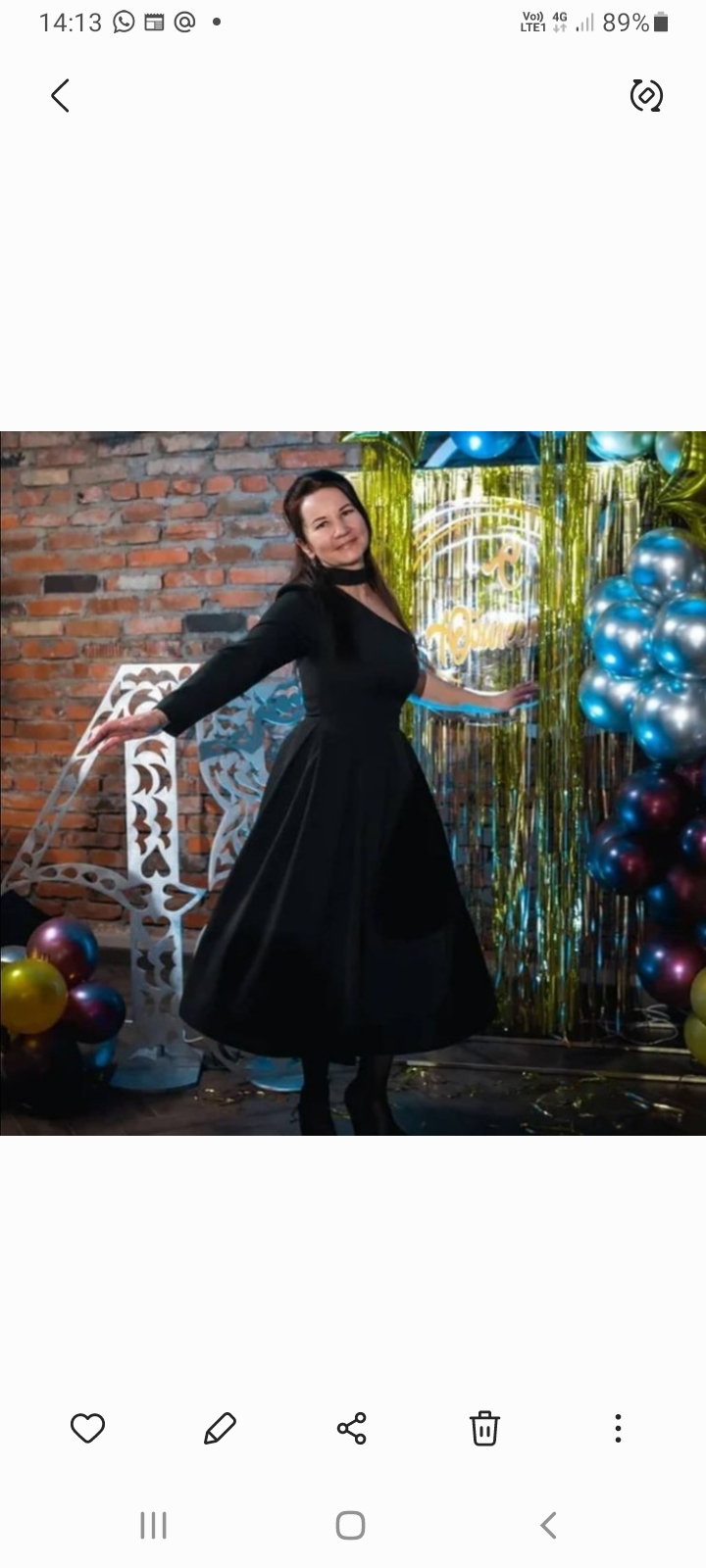 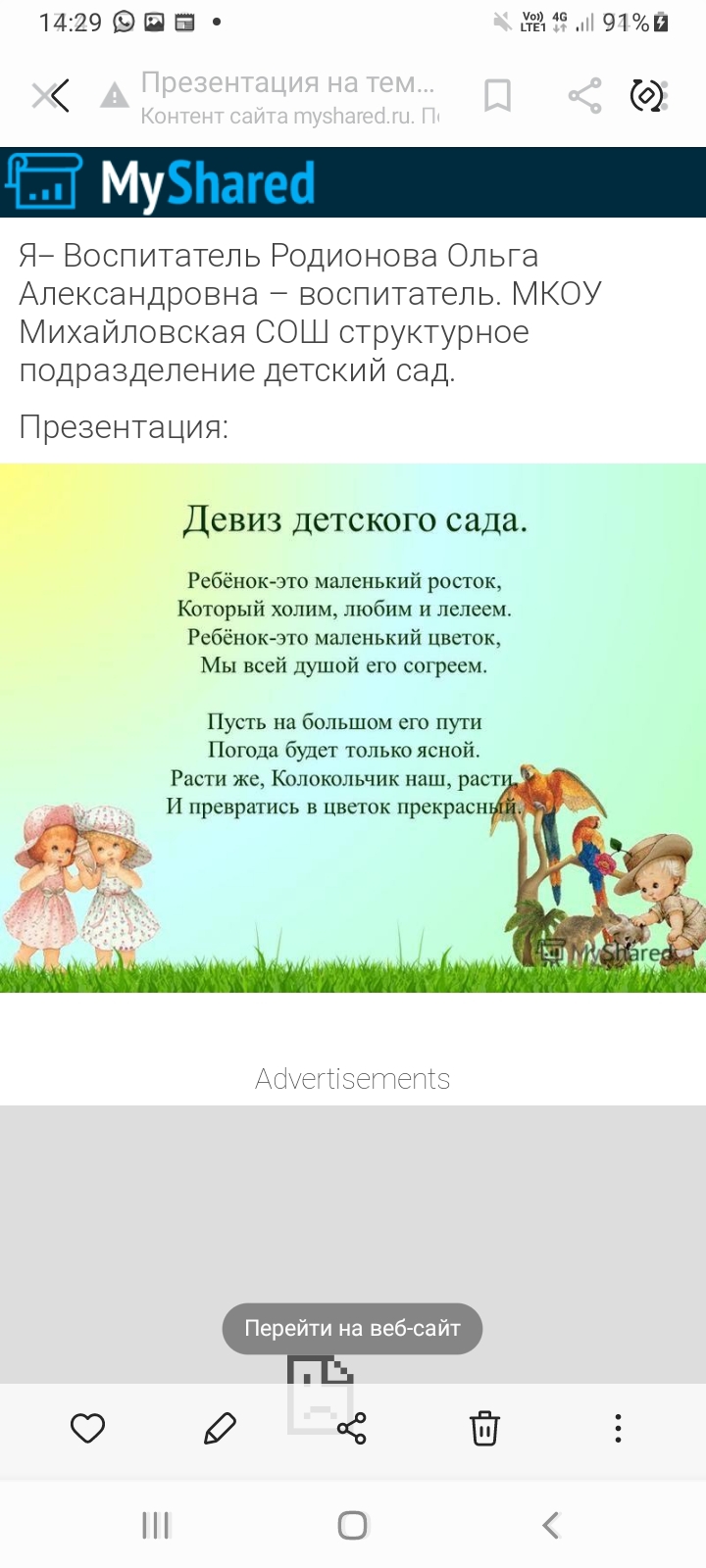 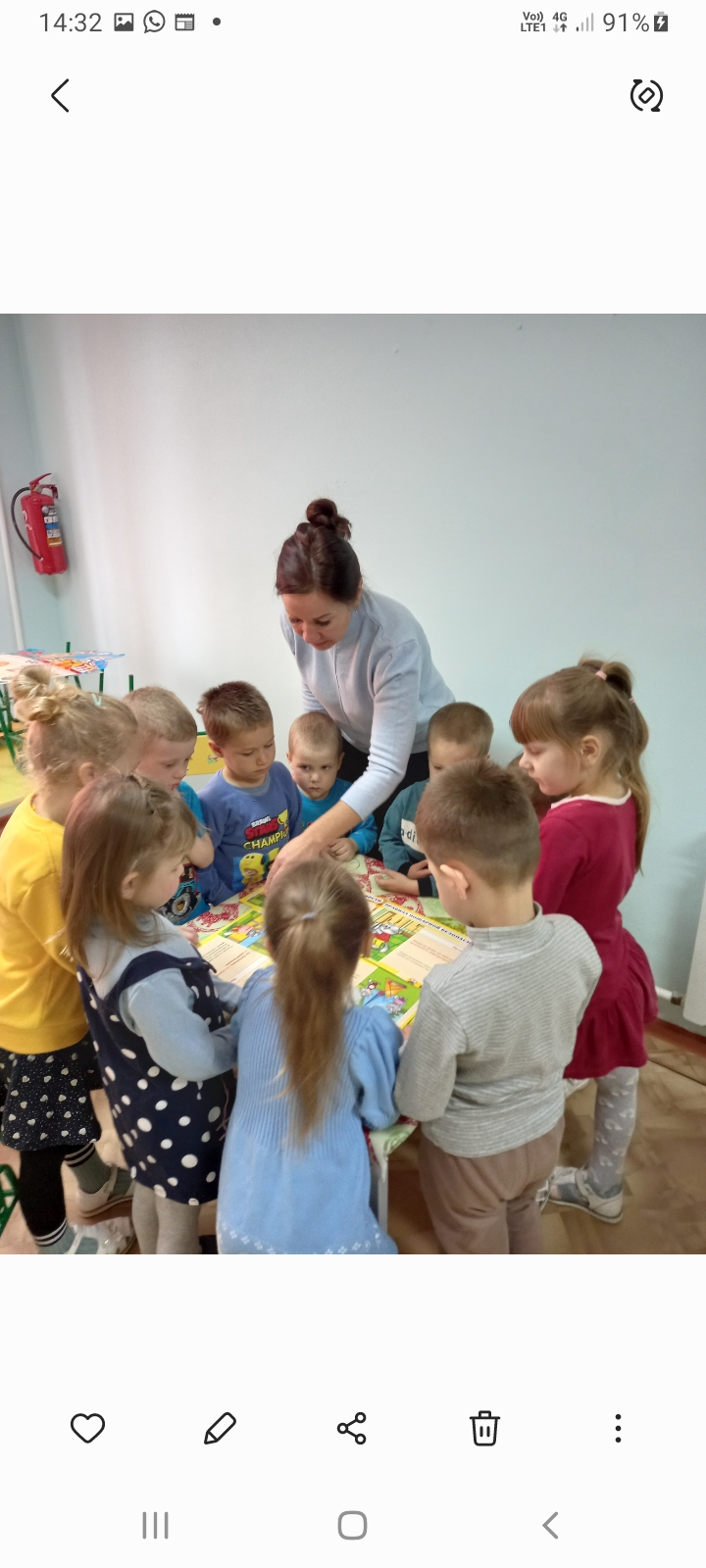 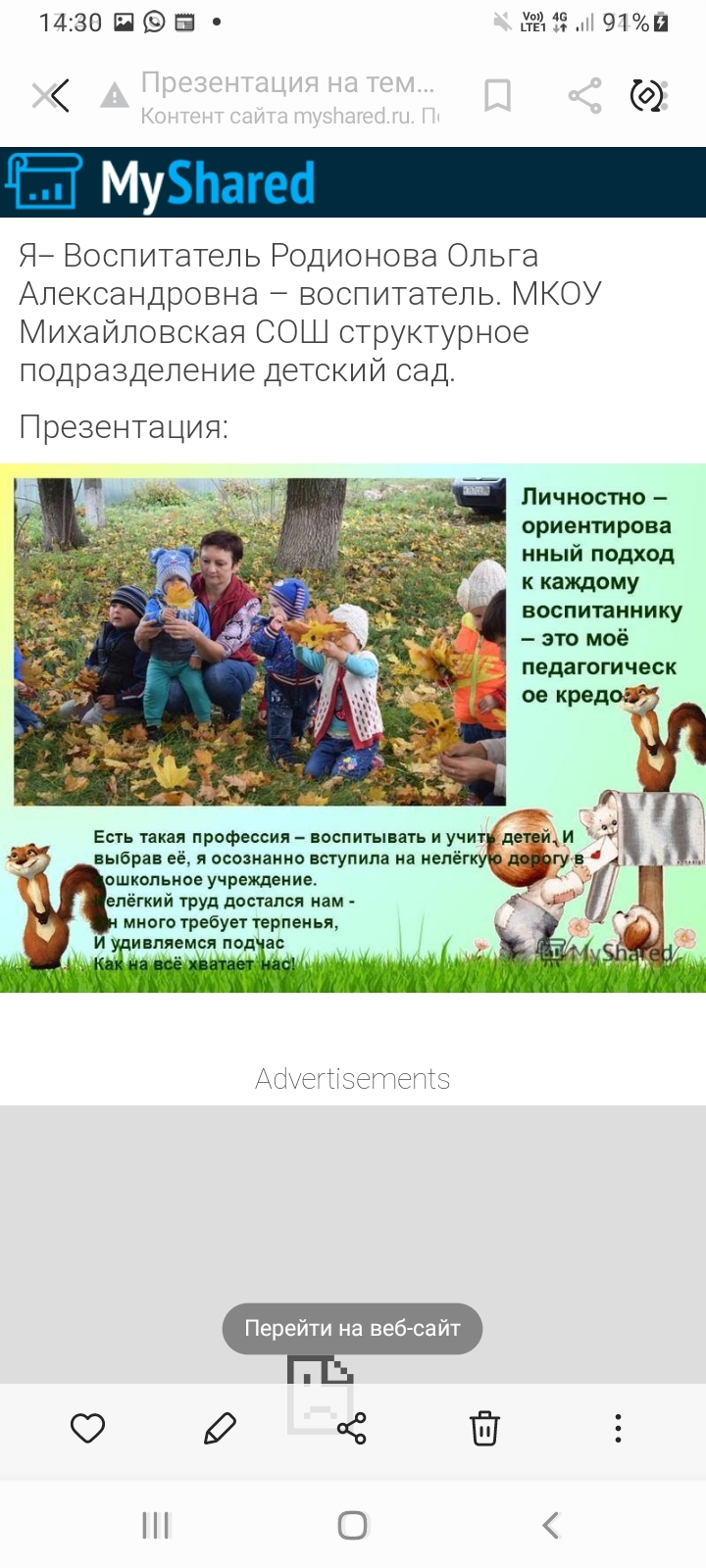 Есть такая профессия – воспитывать и учить детей. 
Выбрав её, я осознанно ступила на нелёгкую дорогу, в дошкольное учреждение.
Нелёгкий труд достался нам – он много требует терпенья
 и удивляемся подчас, как нам на всё хватает нас.
ОБРАЗОВАНИЕ
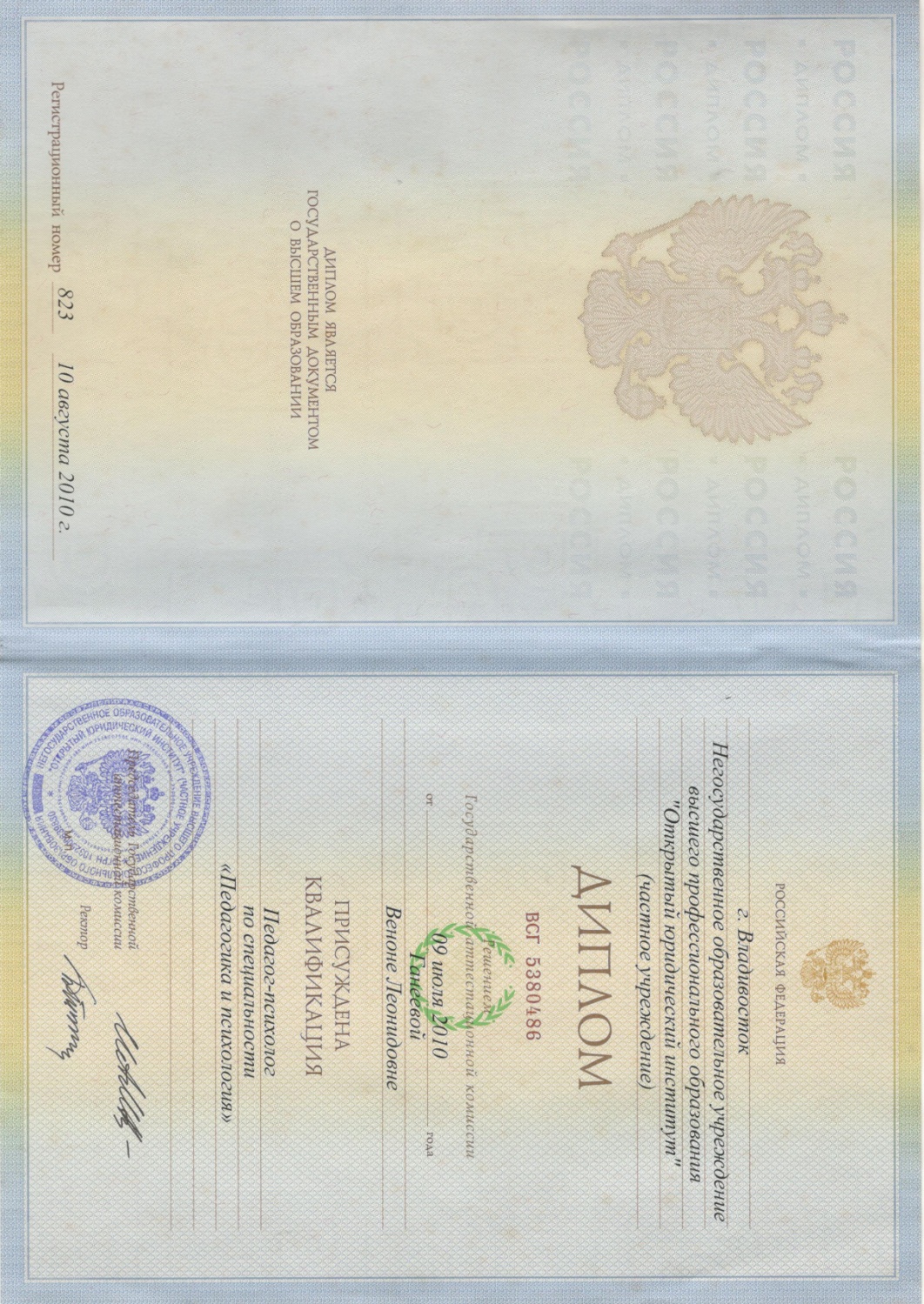 Повышение квалификации
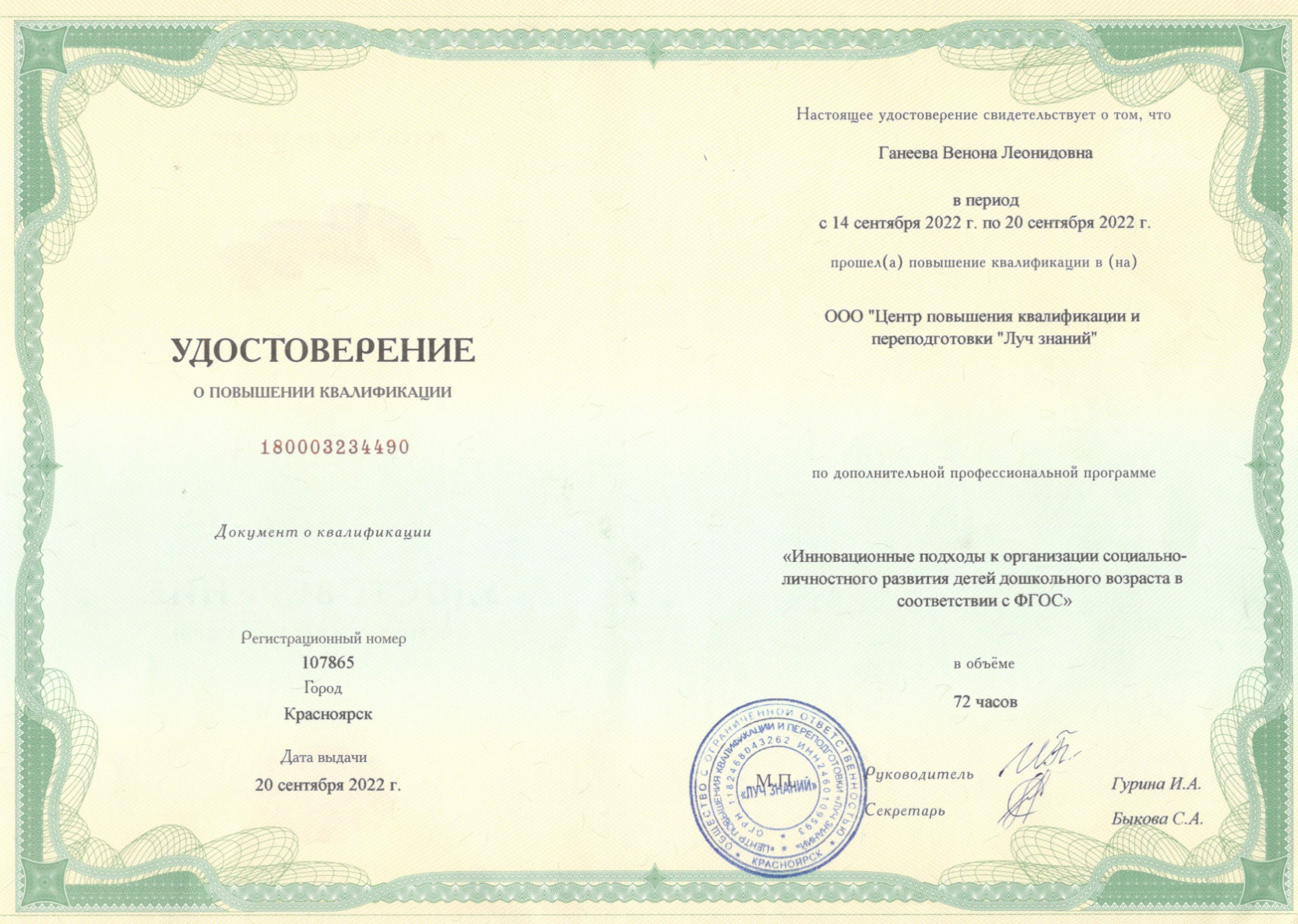 Повышение квалификации
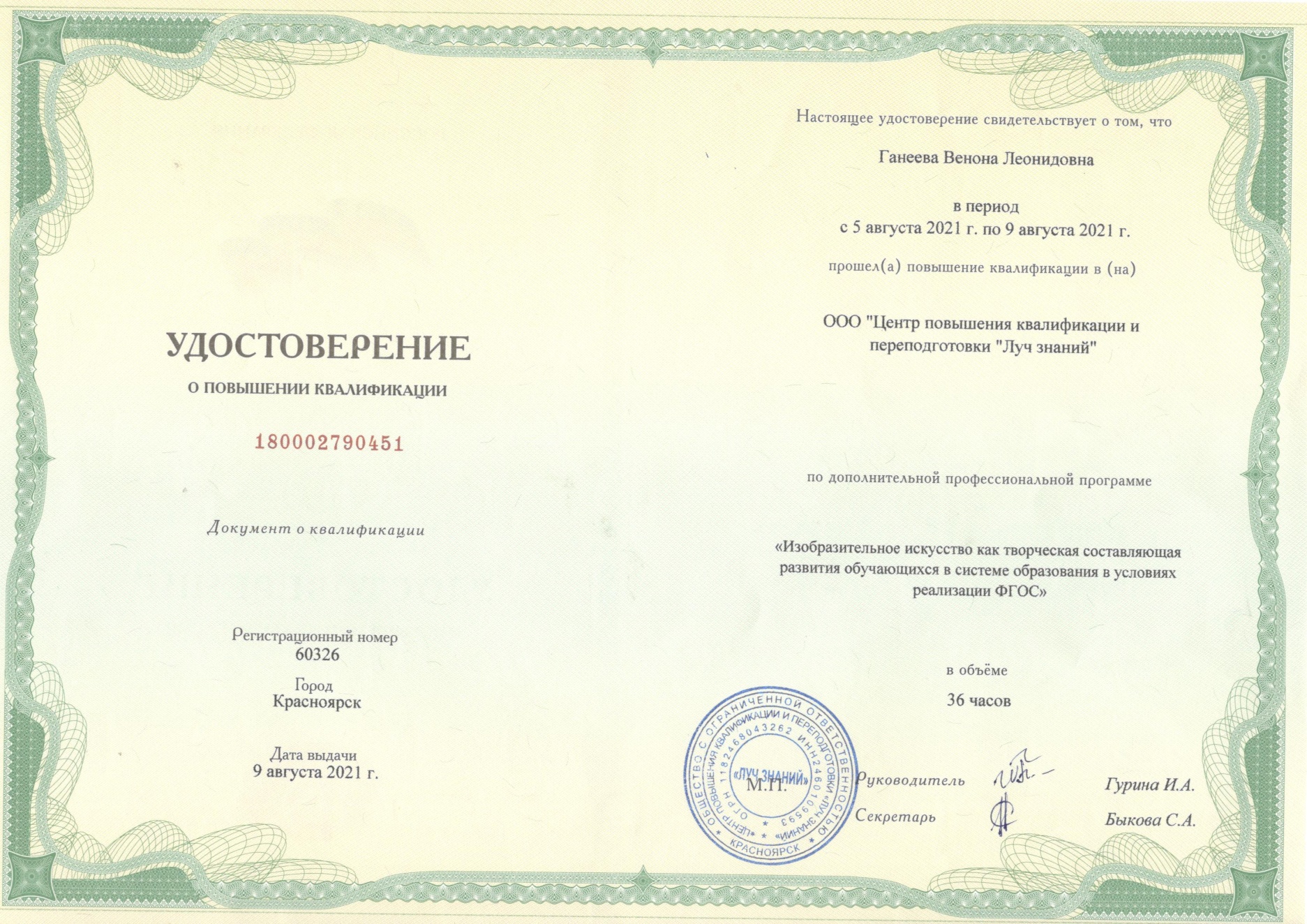 Повышение квалификации
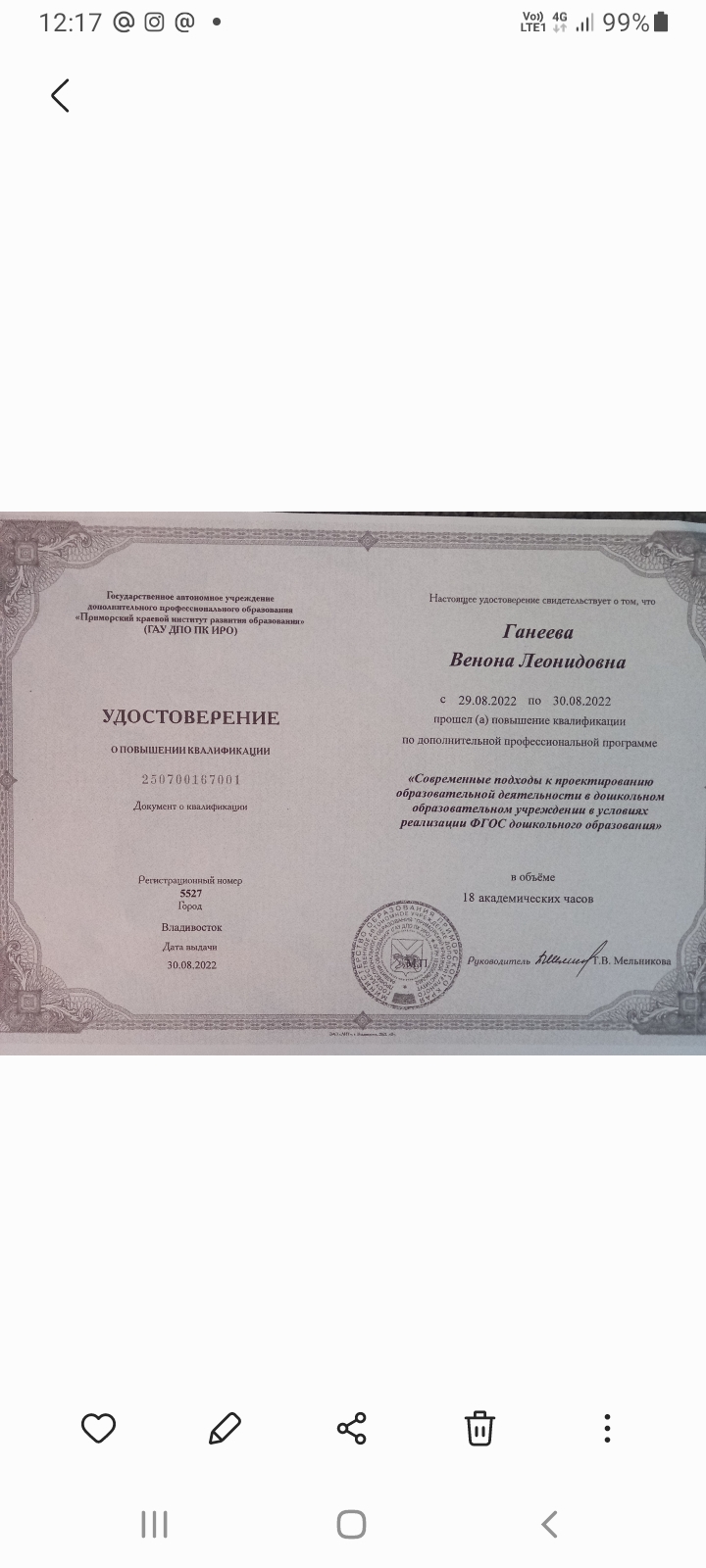 Использование ИКТ в образовательном процессе
Копилка достижений
Грамоты, дипломы, сертификаты
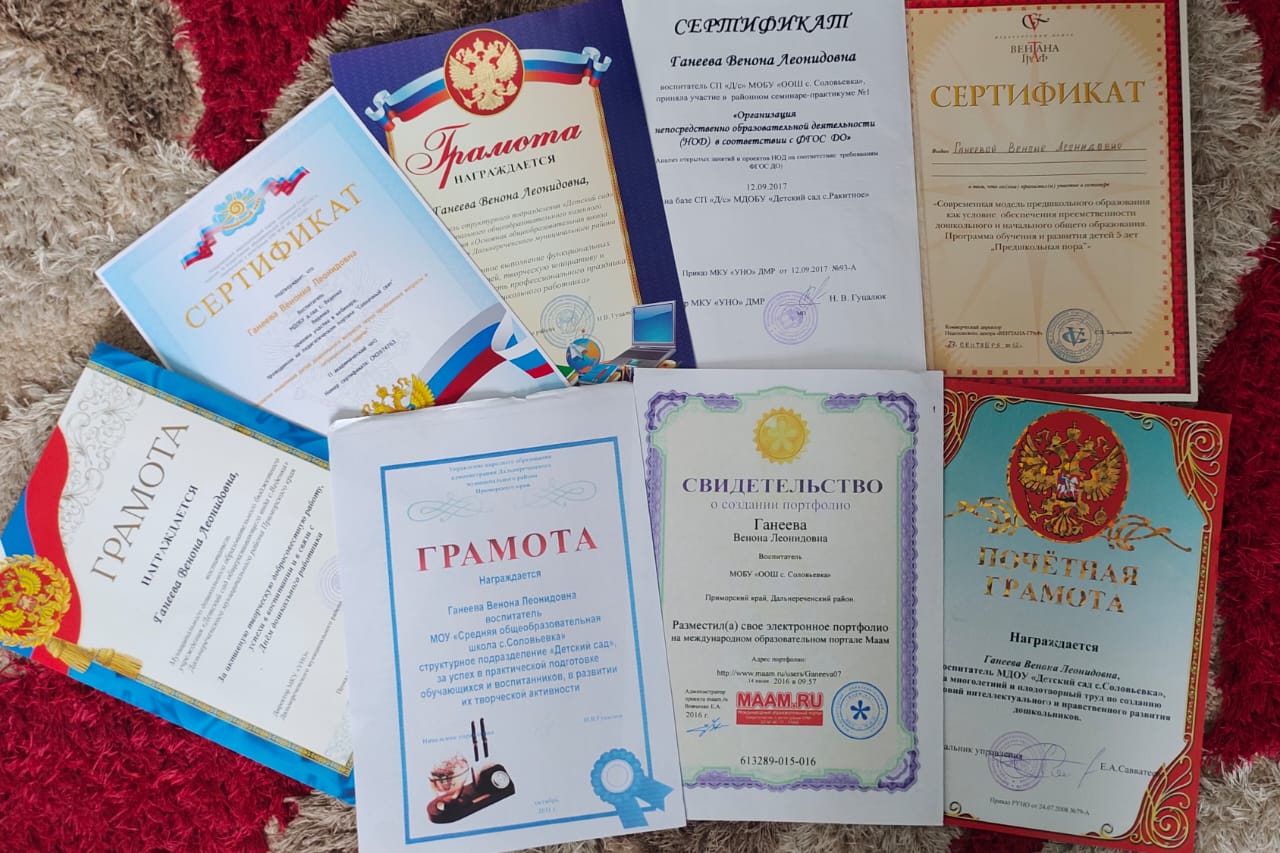 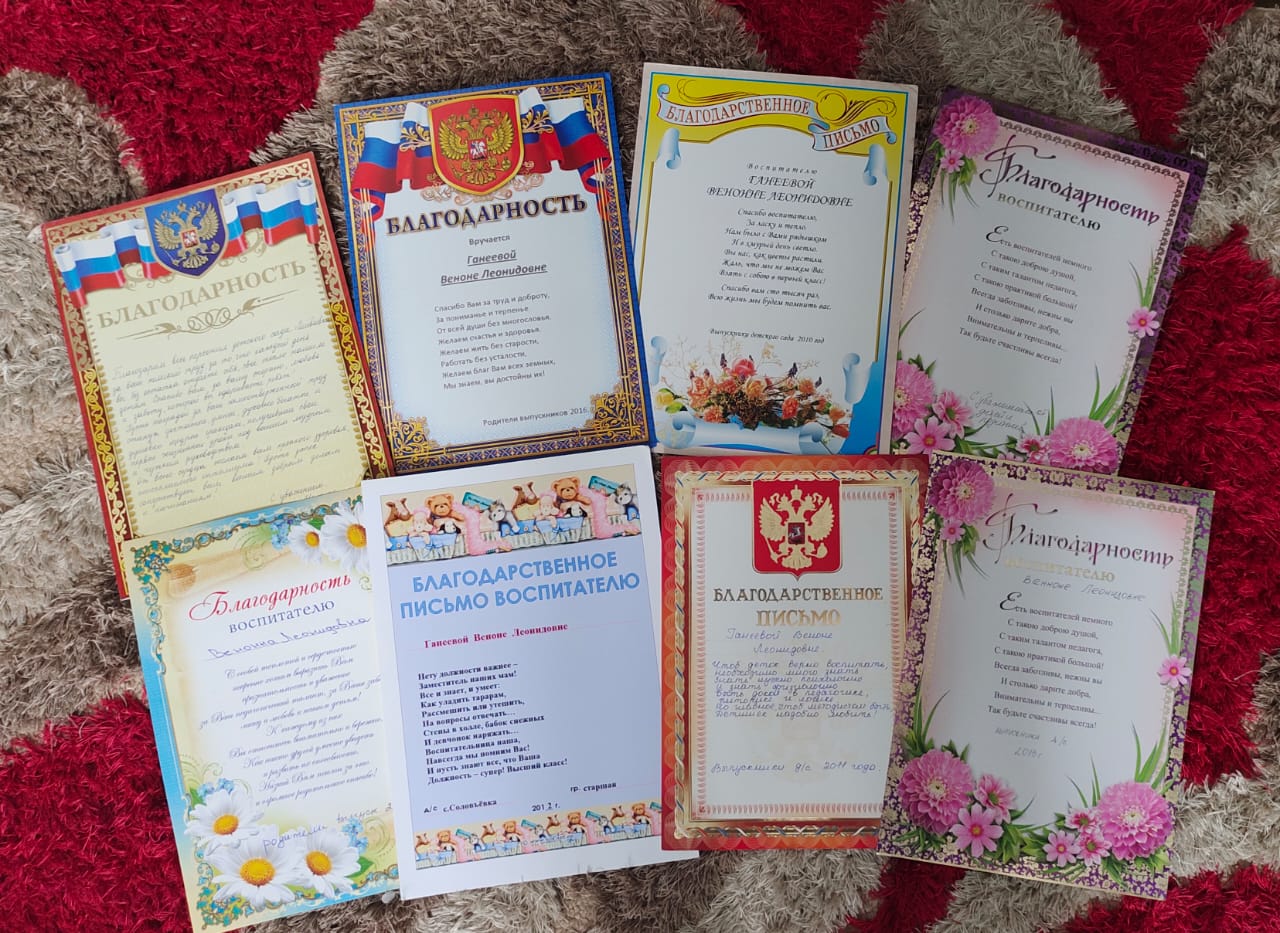 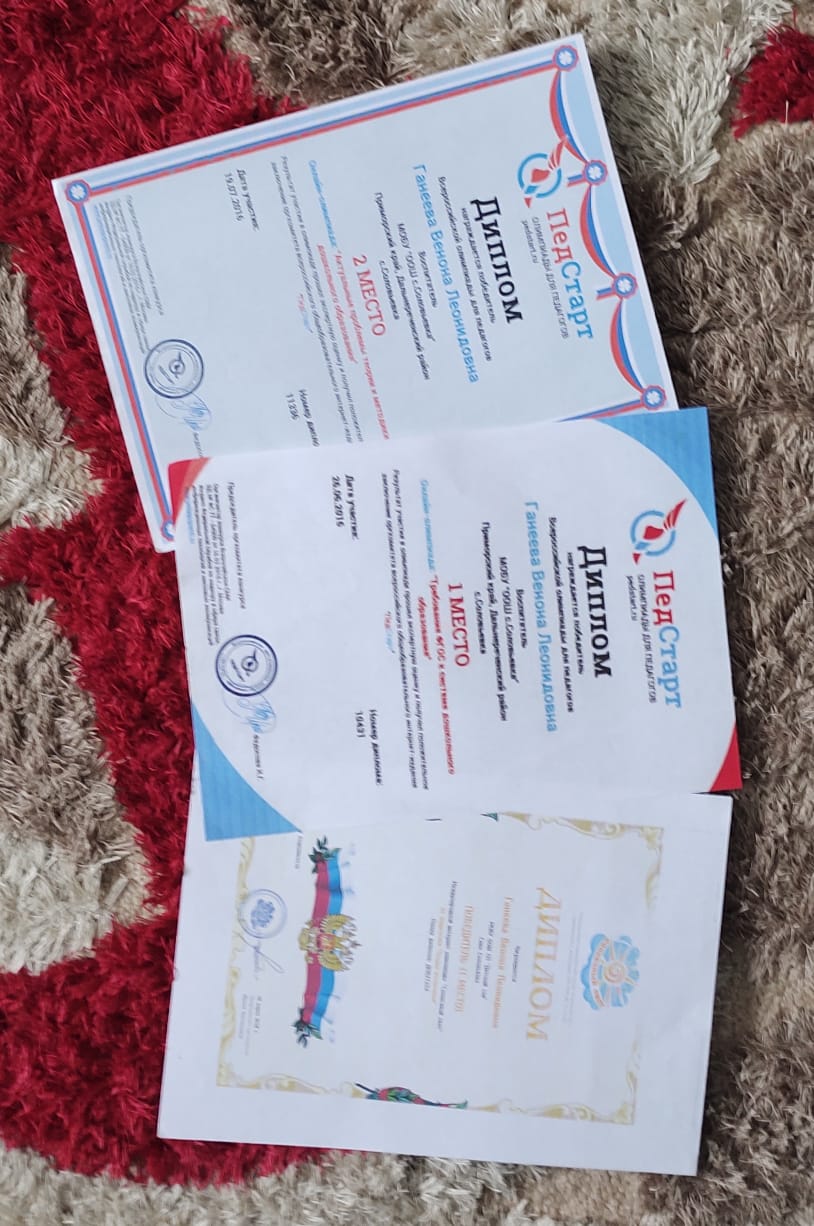 Достижения воспитанников
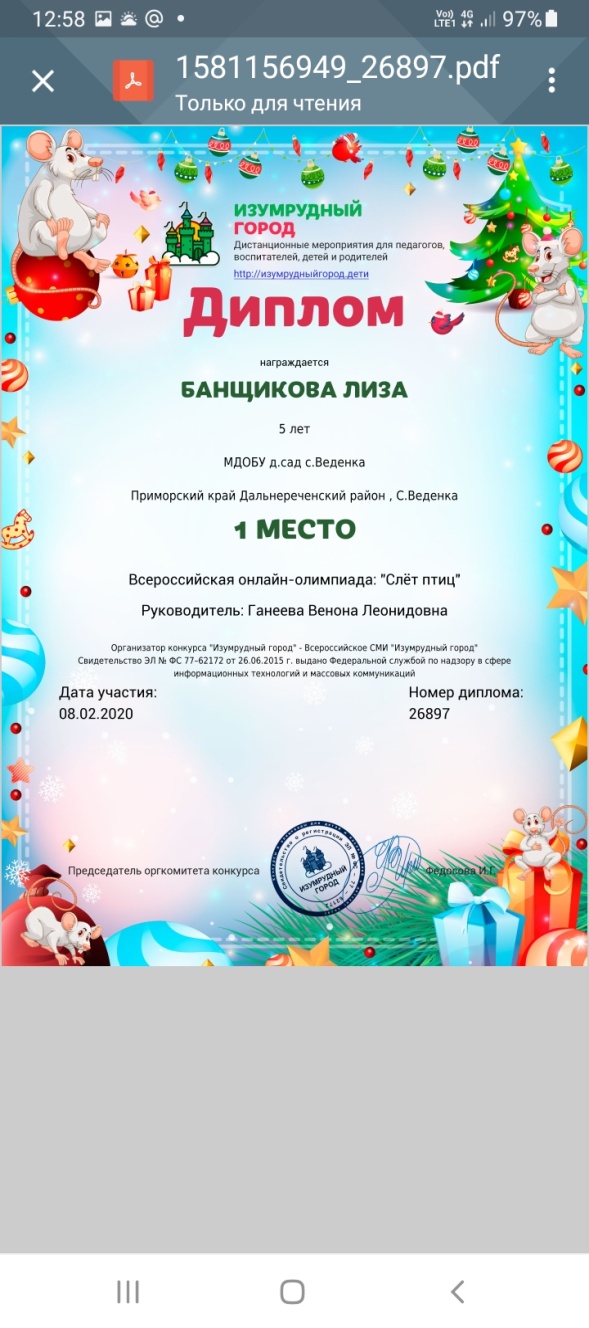 Грамоты, дипломы, сертификаты
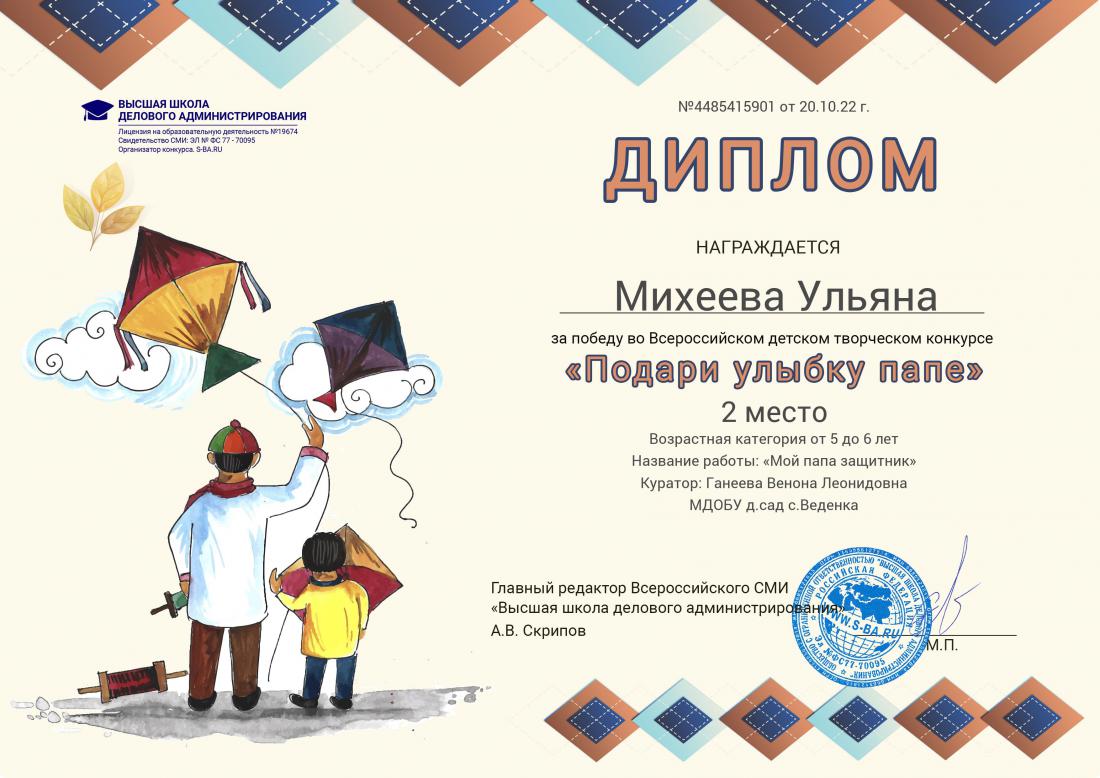 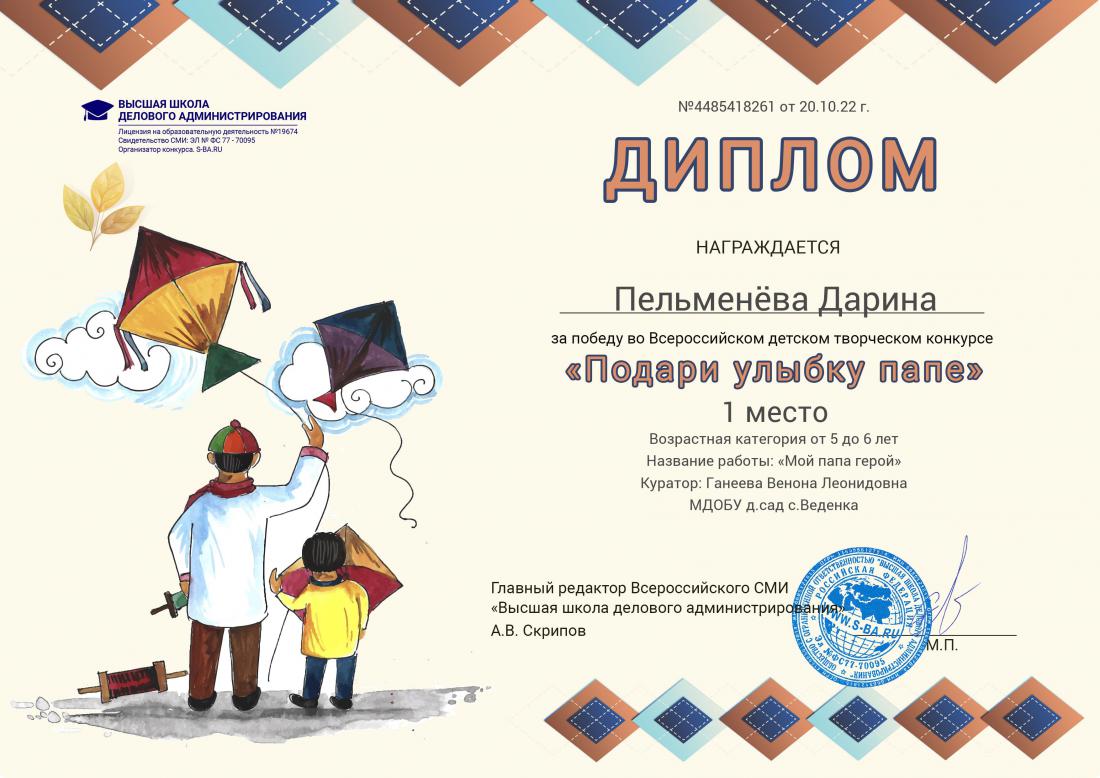 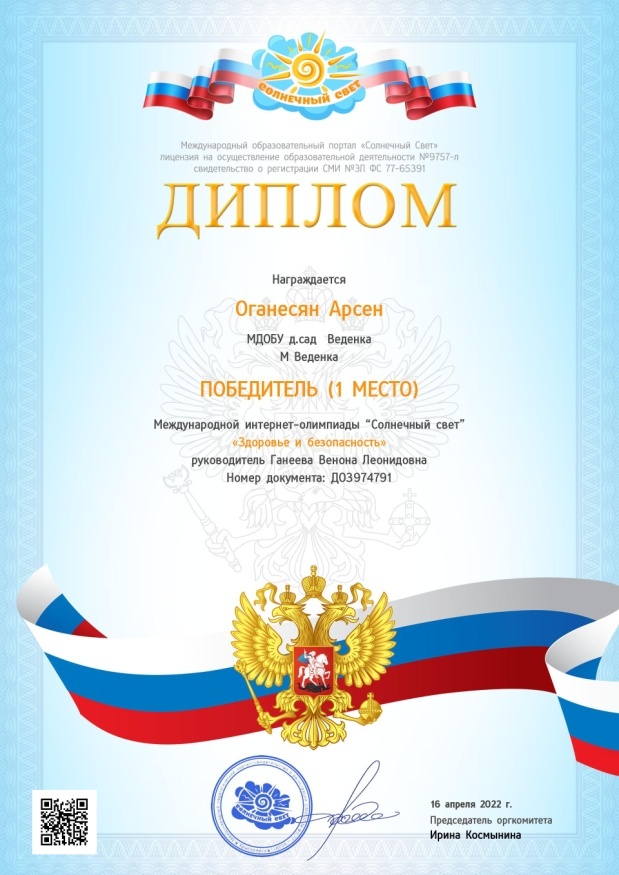 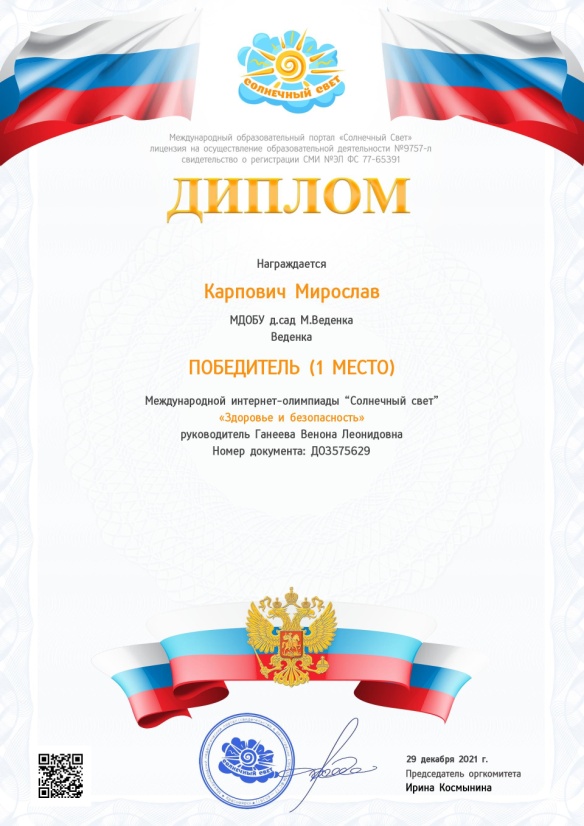 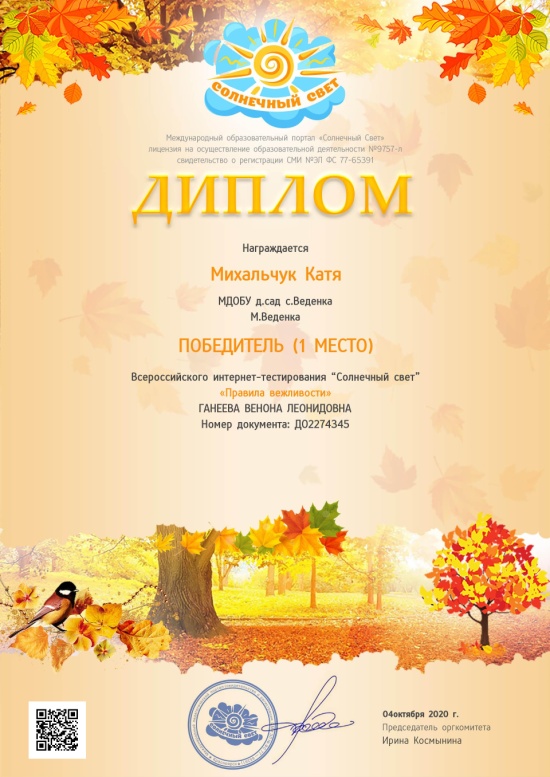 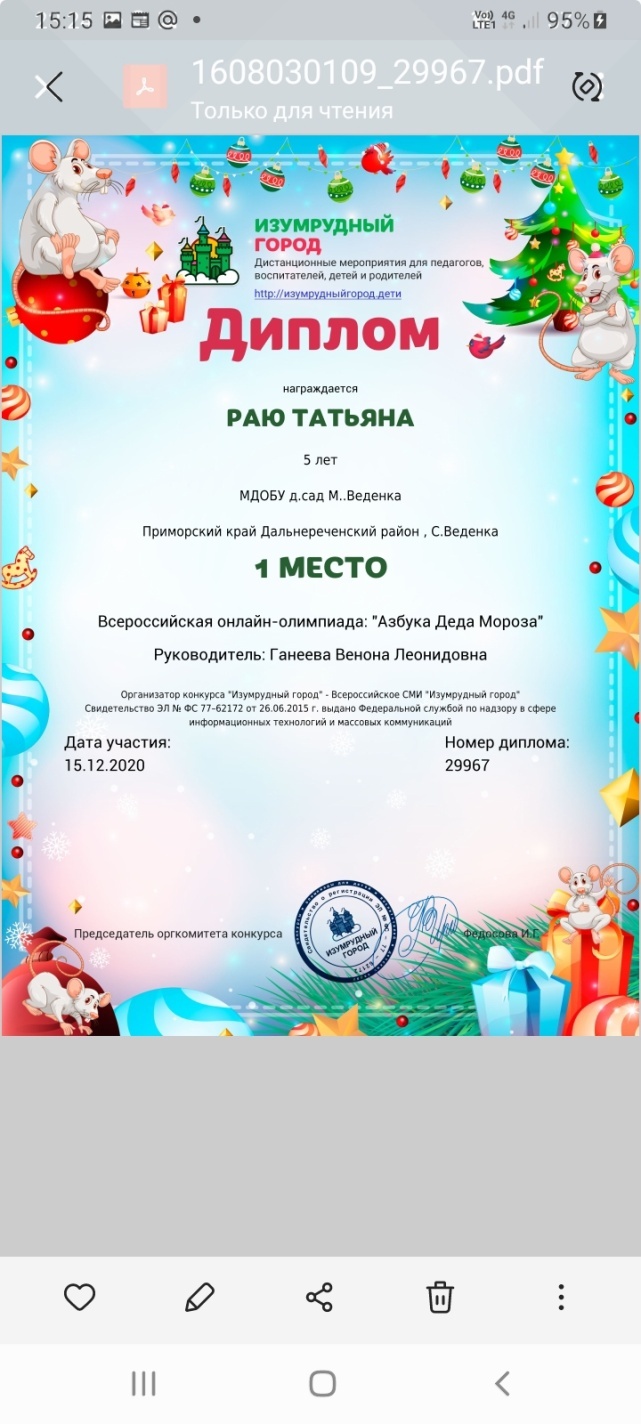 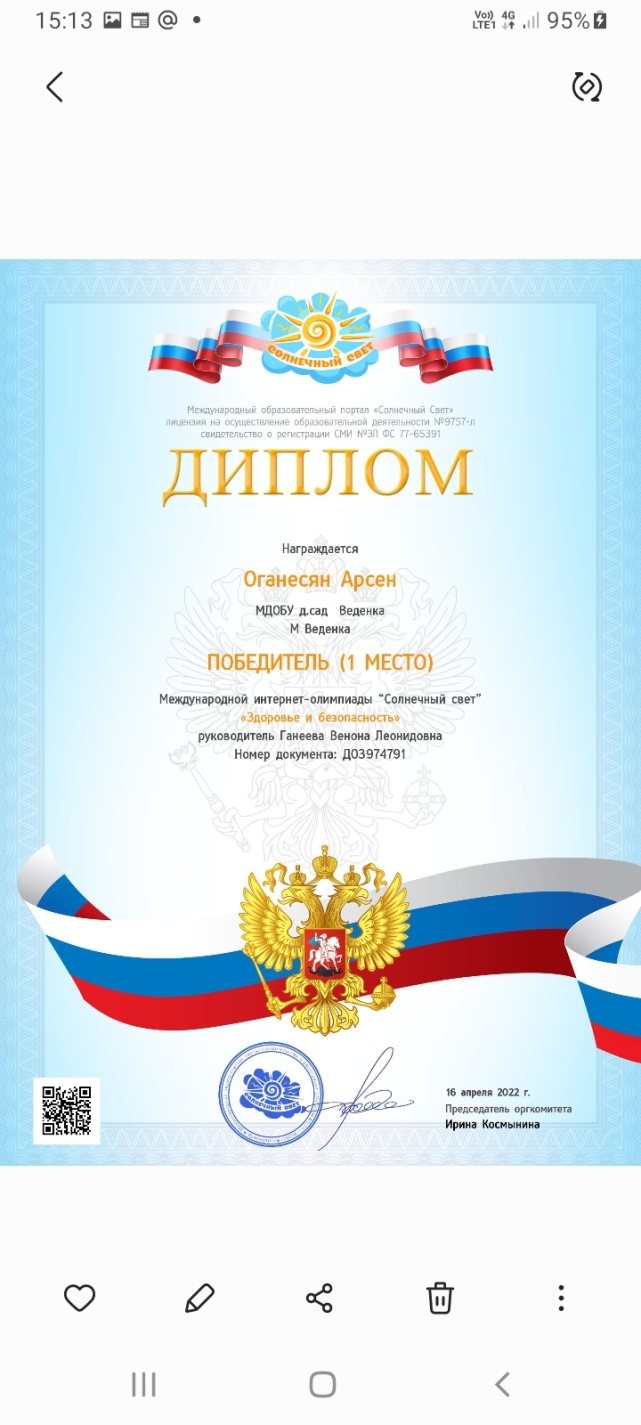 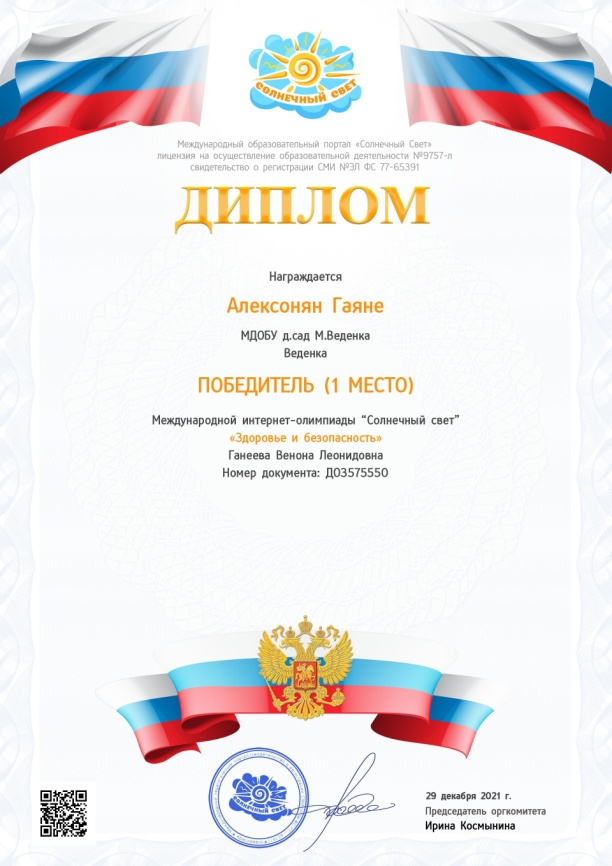 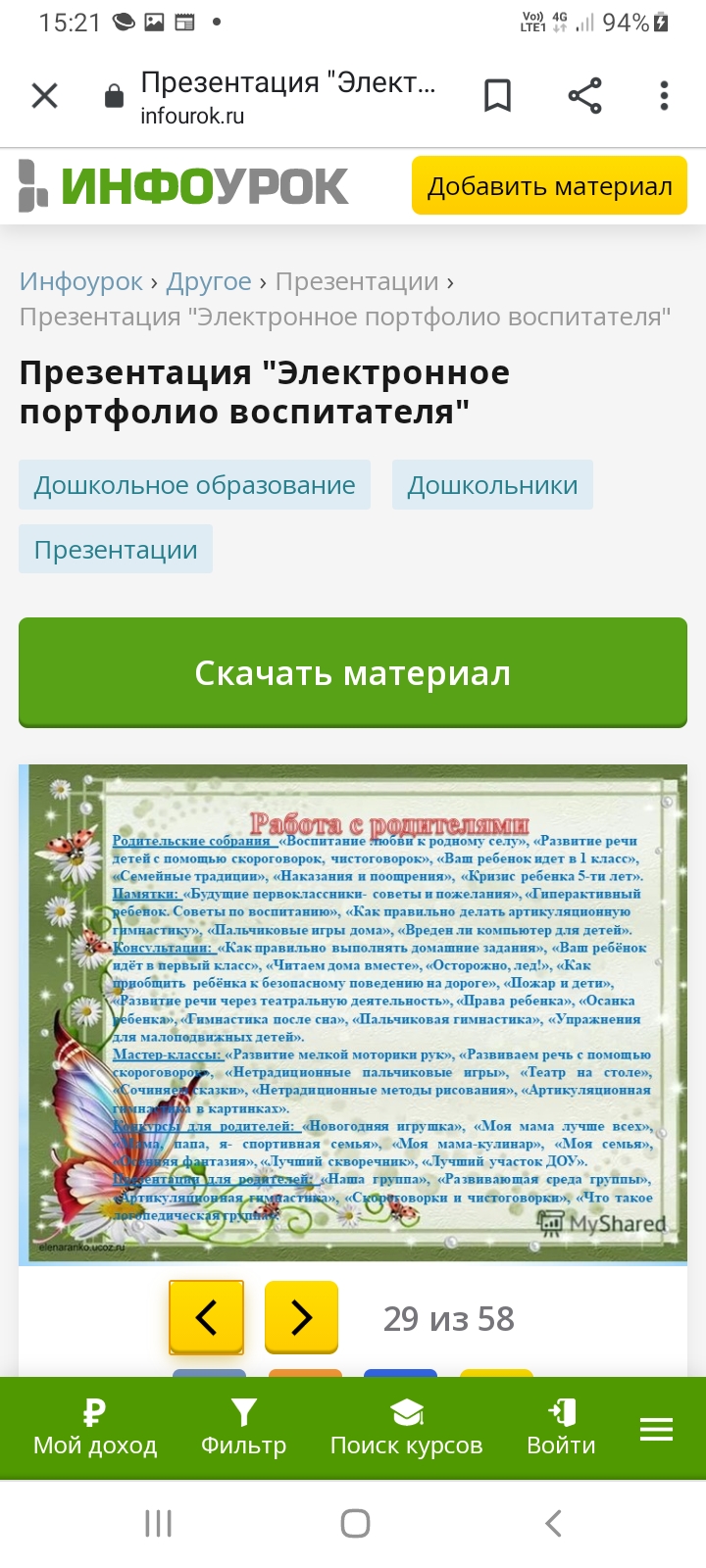 Спортивный праздник «Зимние забавы»
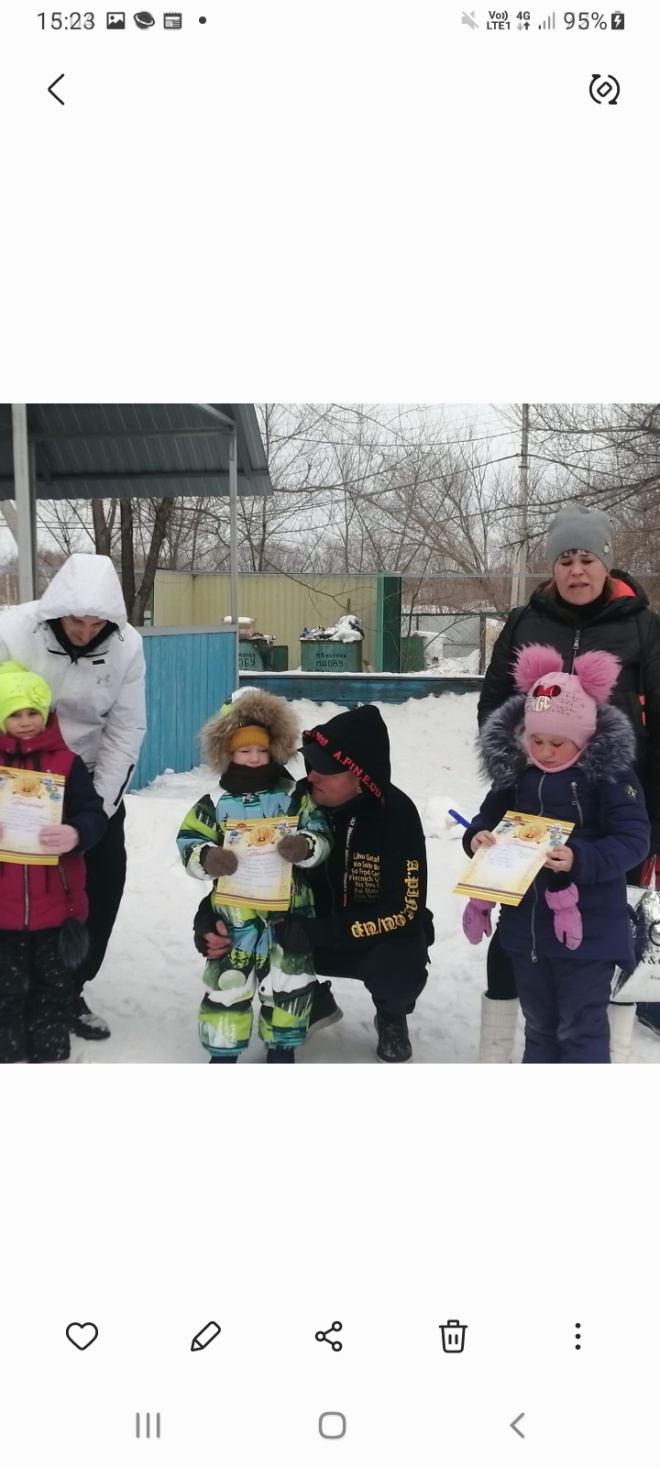 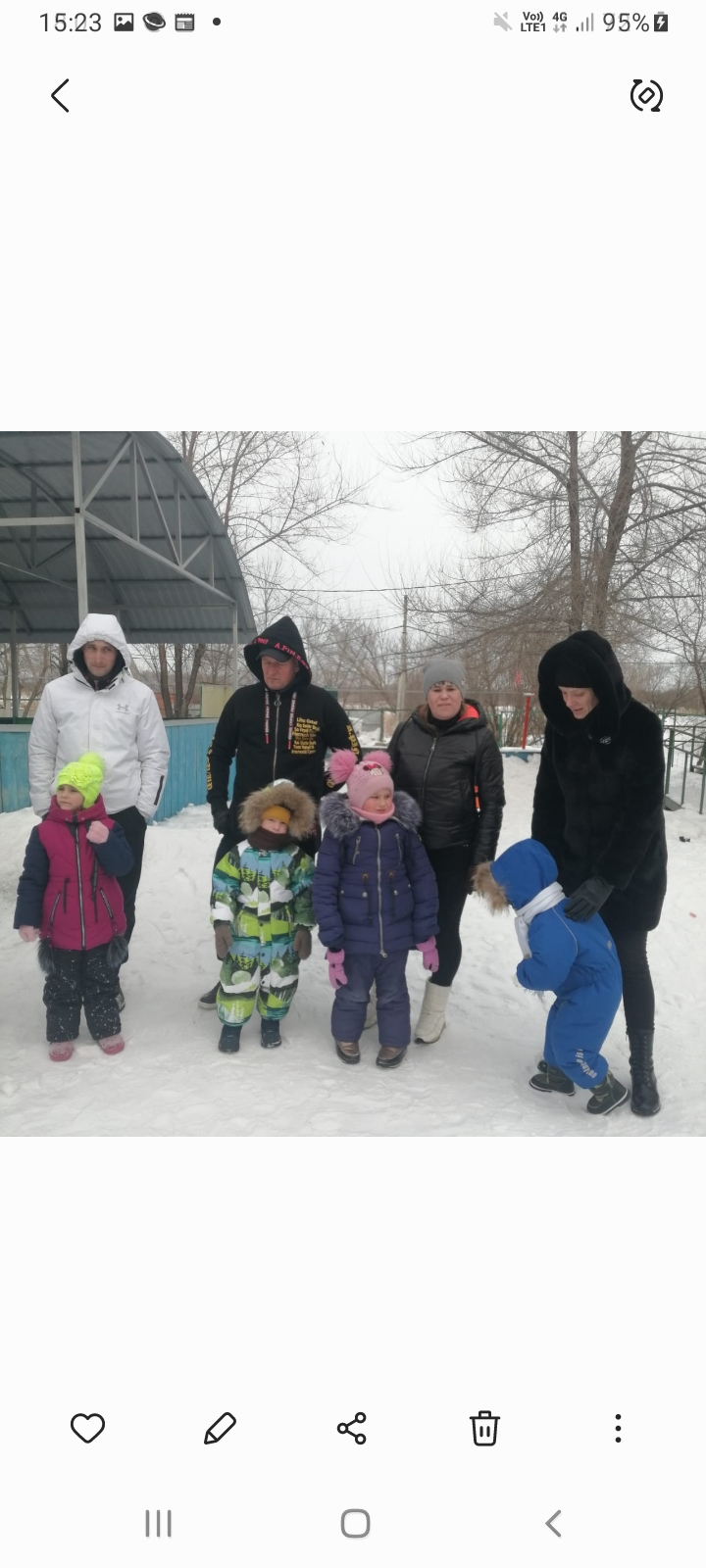 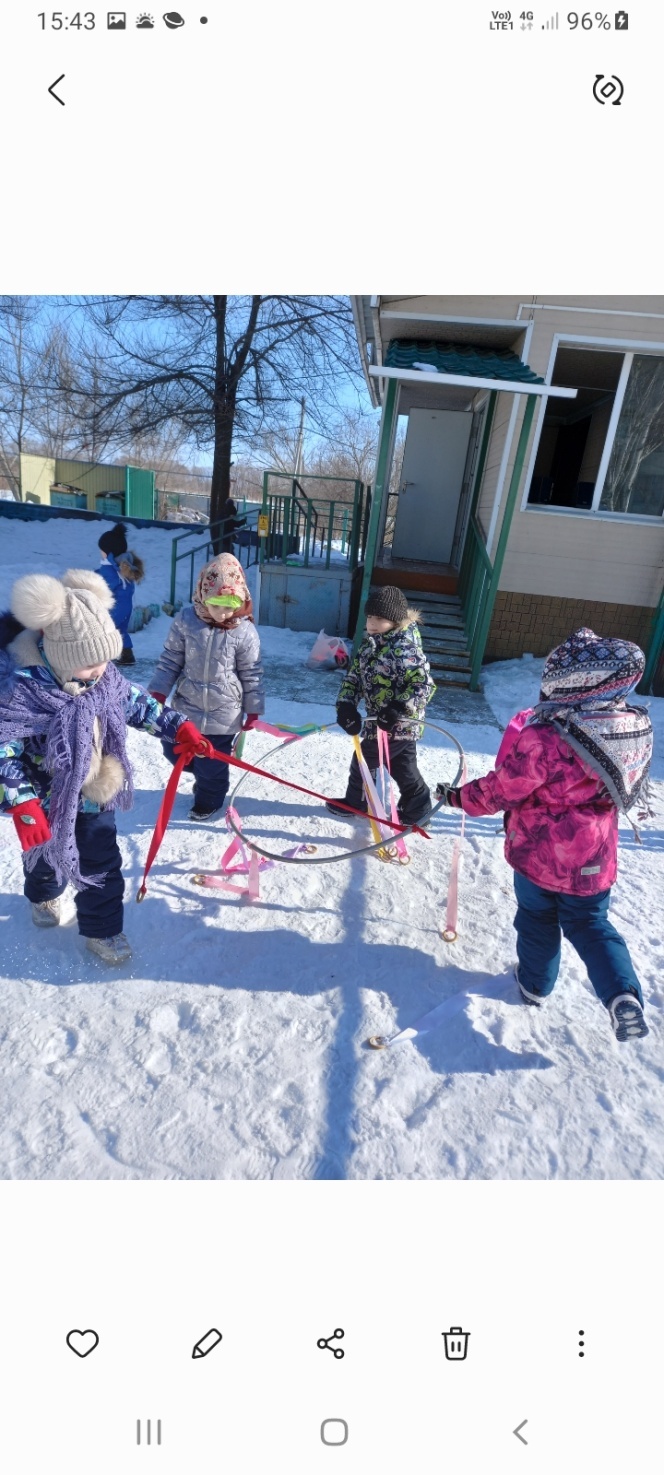 Праздник осени
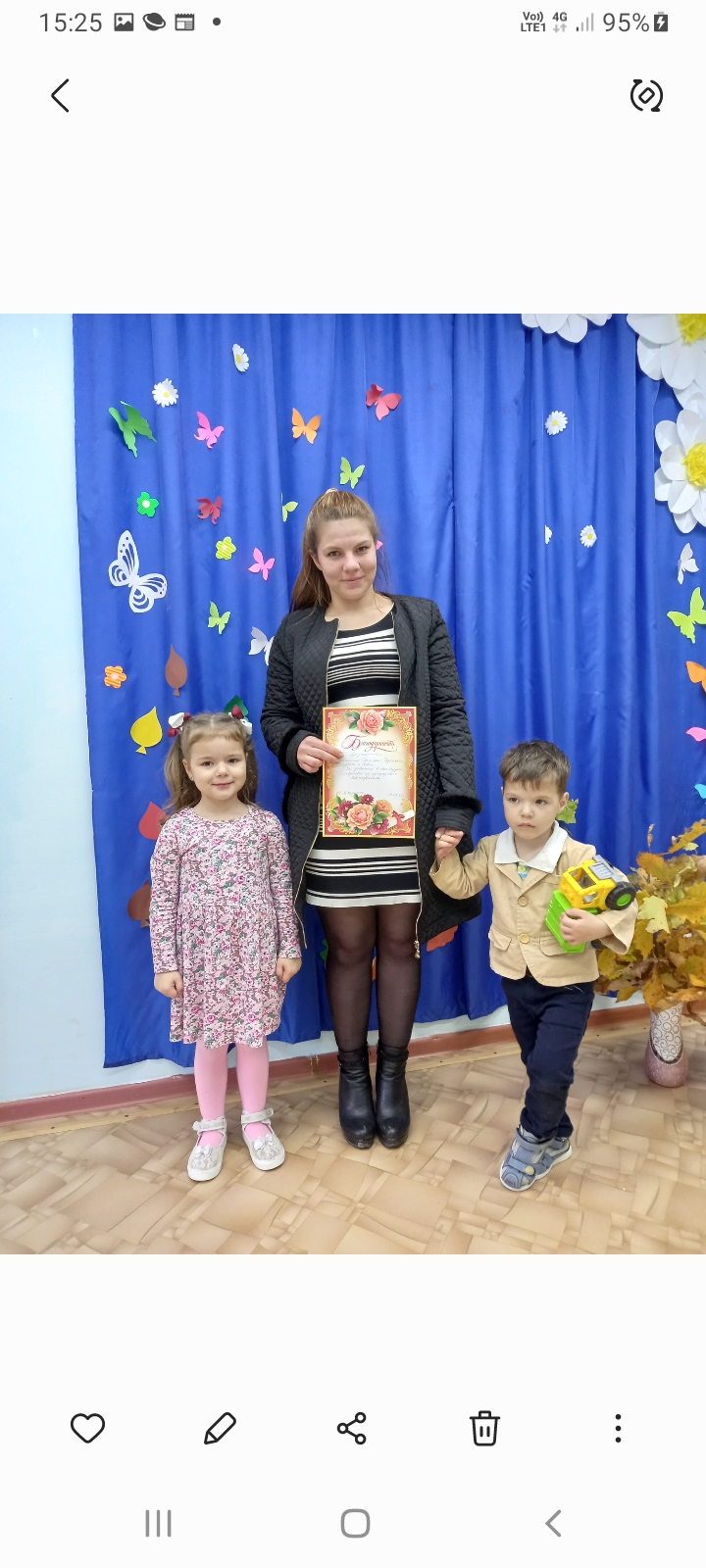 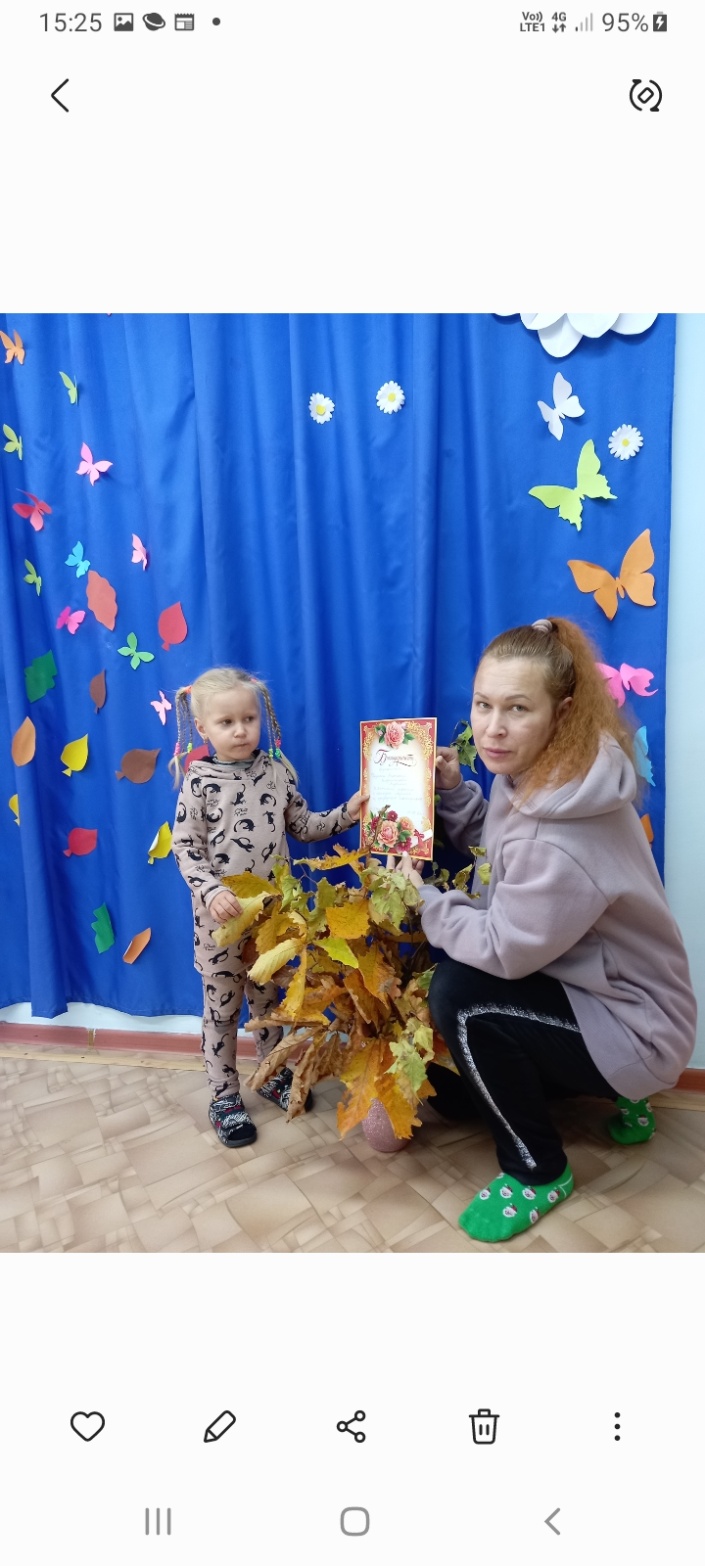 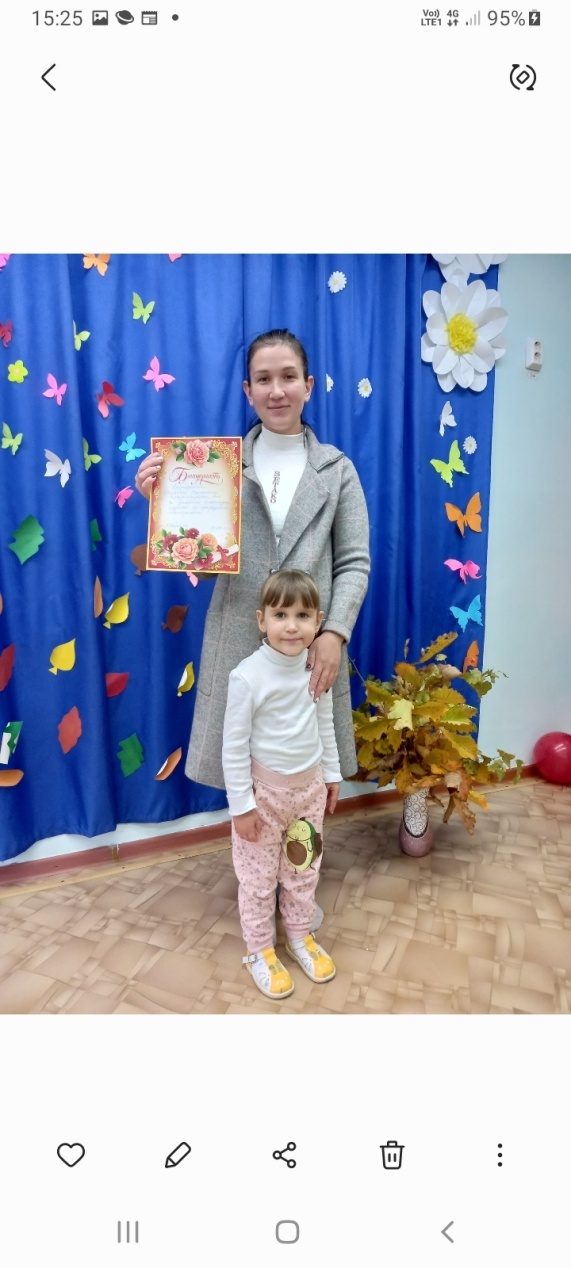 Работа с детьми
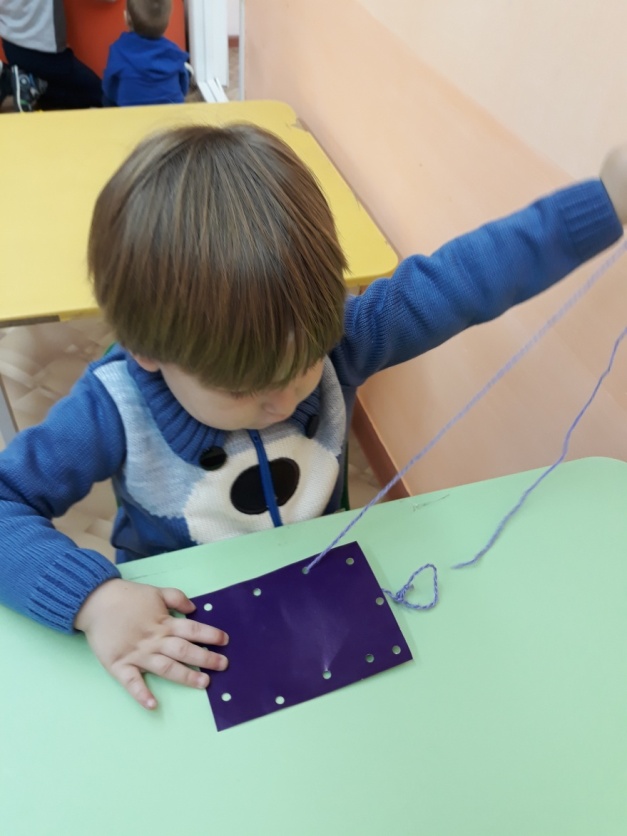 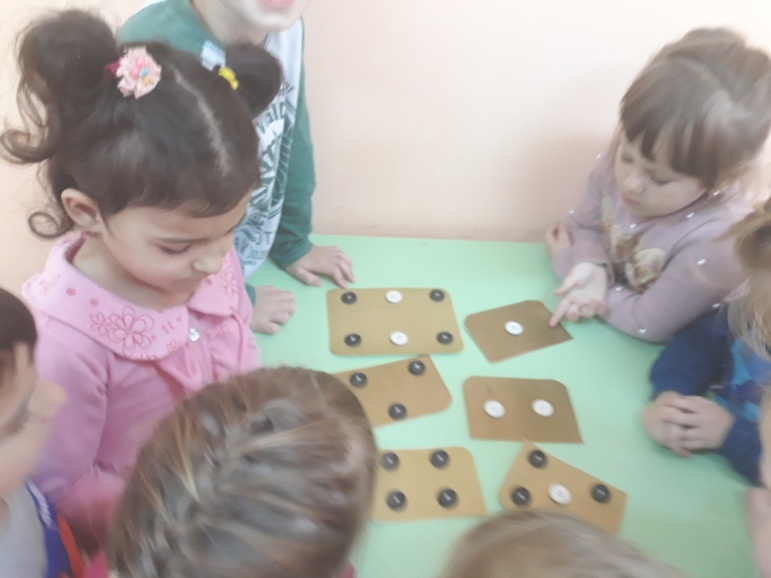 Пуговки считалки
Шнуровка
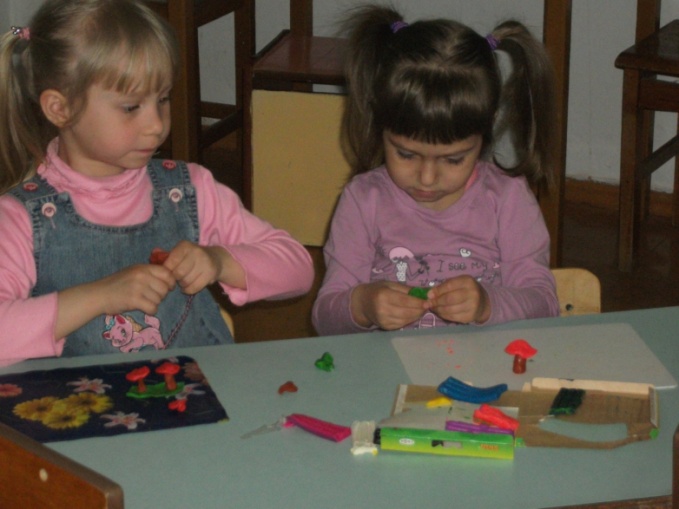 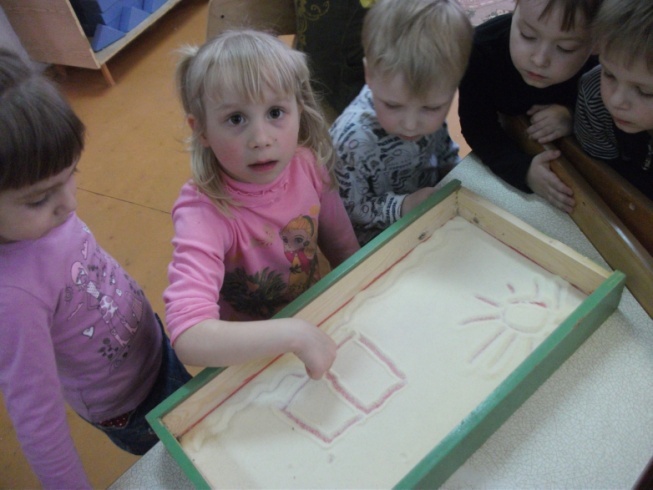 Рисование крупой
Лепка
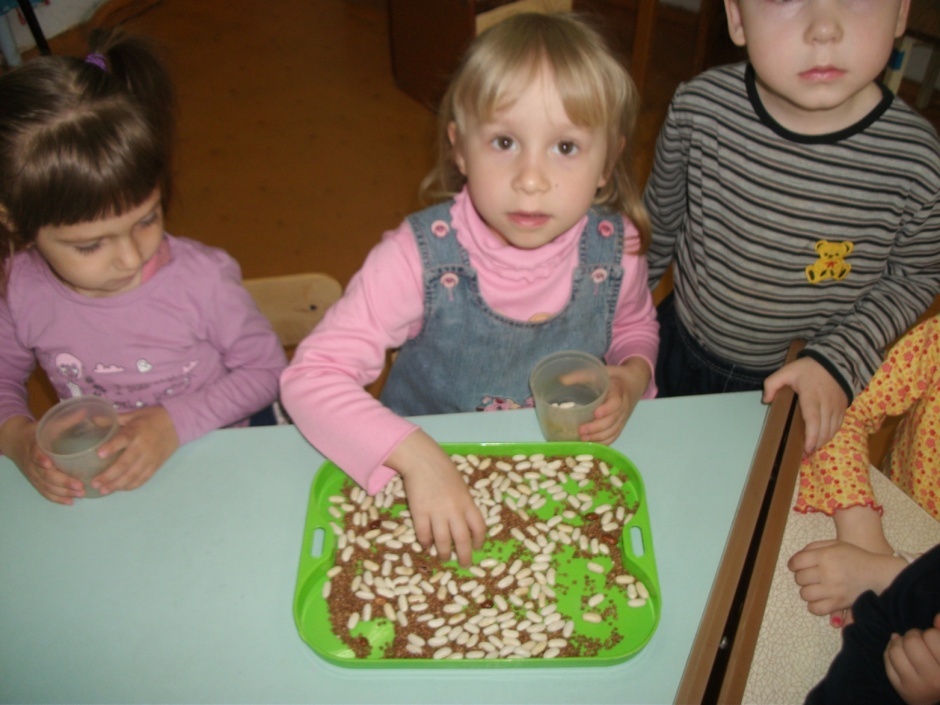 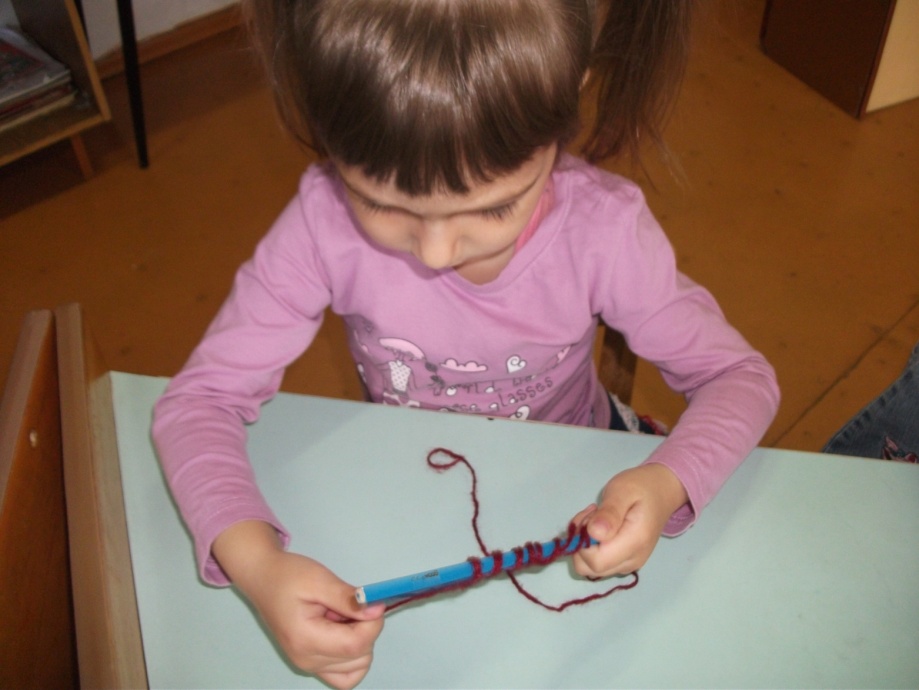 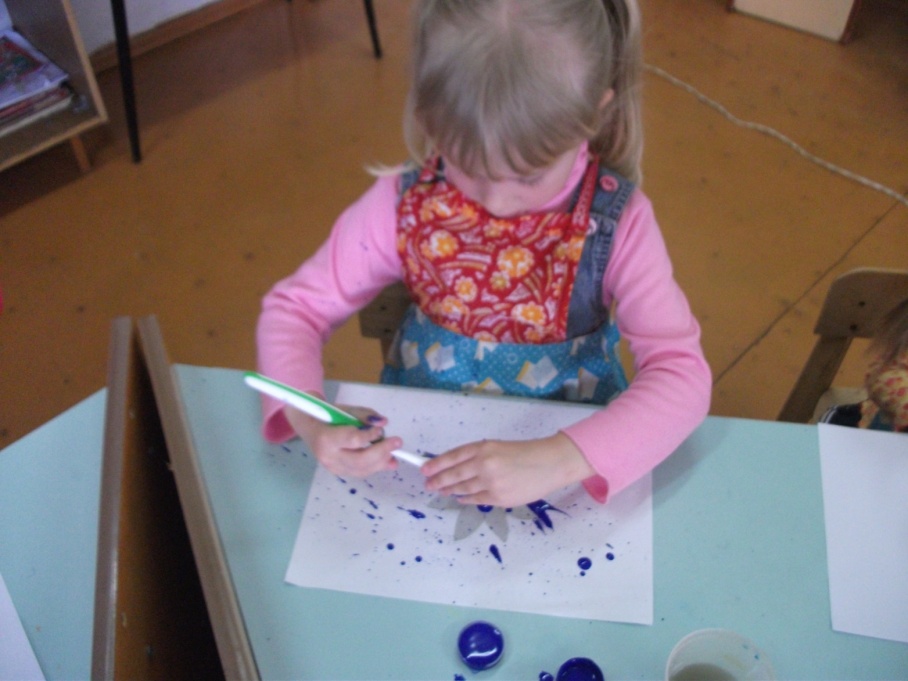 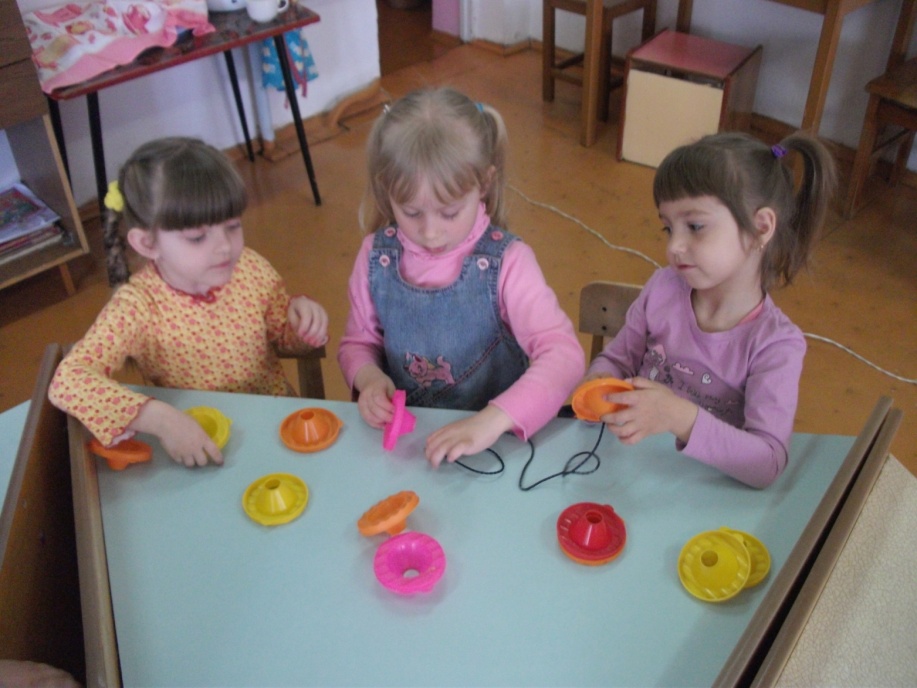 Изучаем правила пожарной безопасности
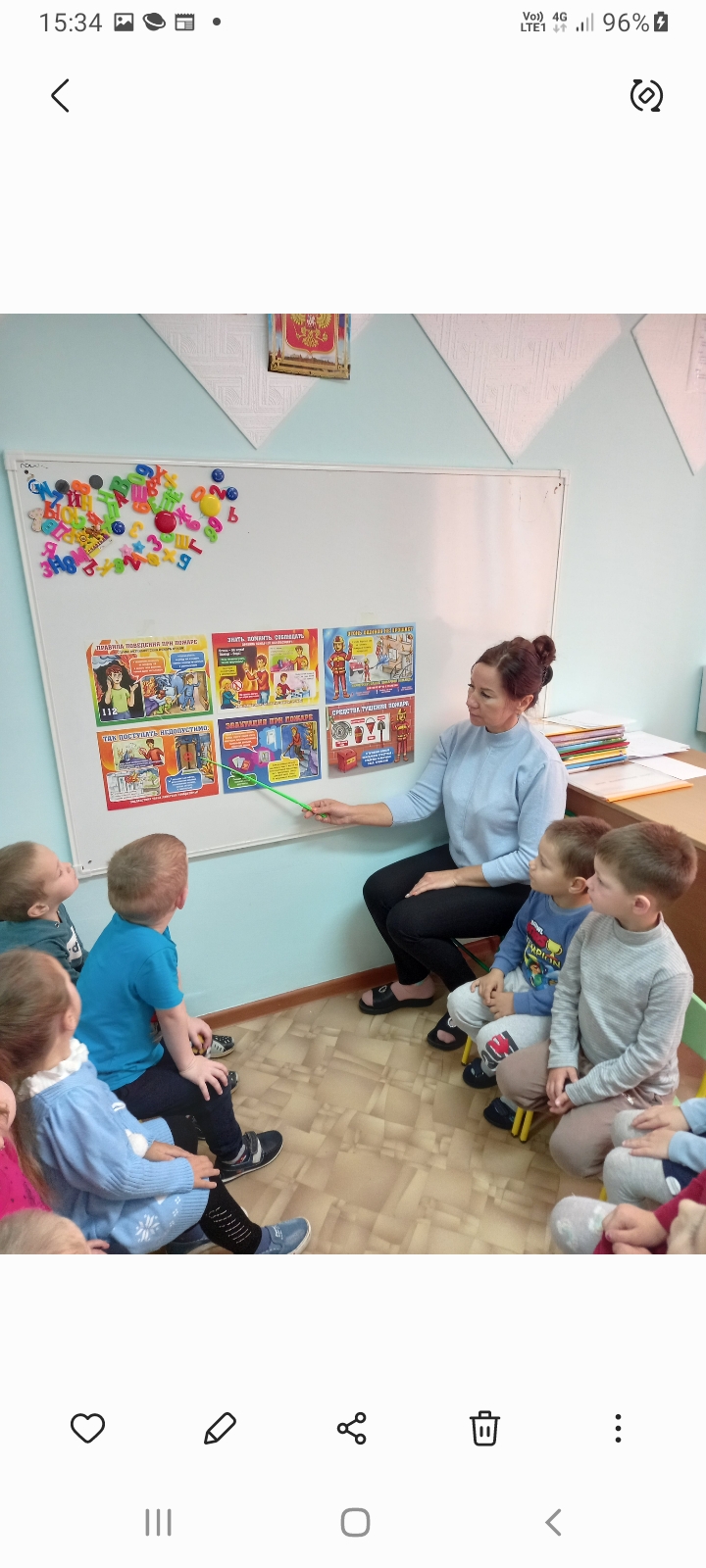 Готовим Винегрет
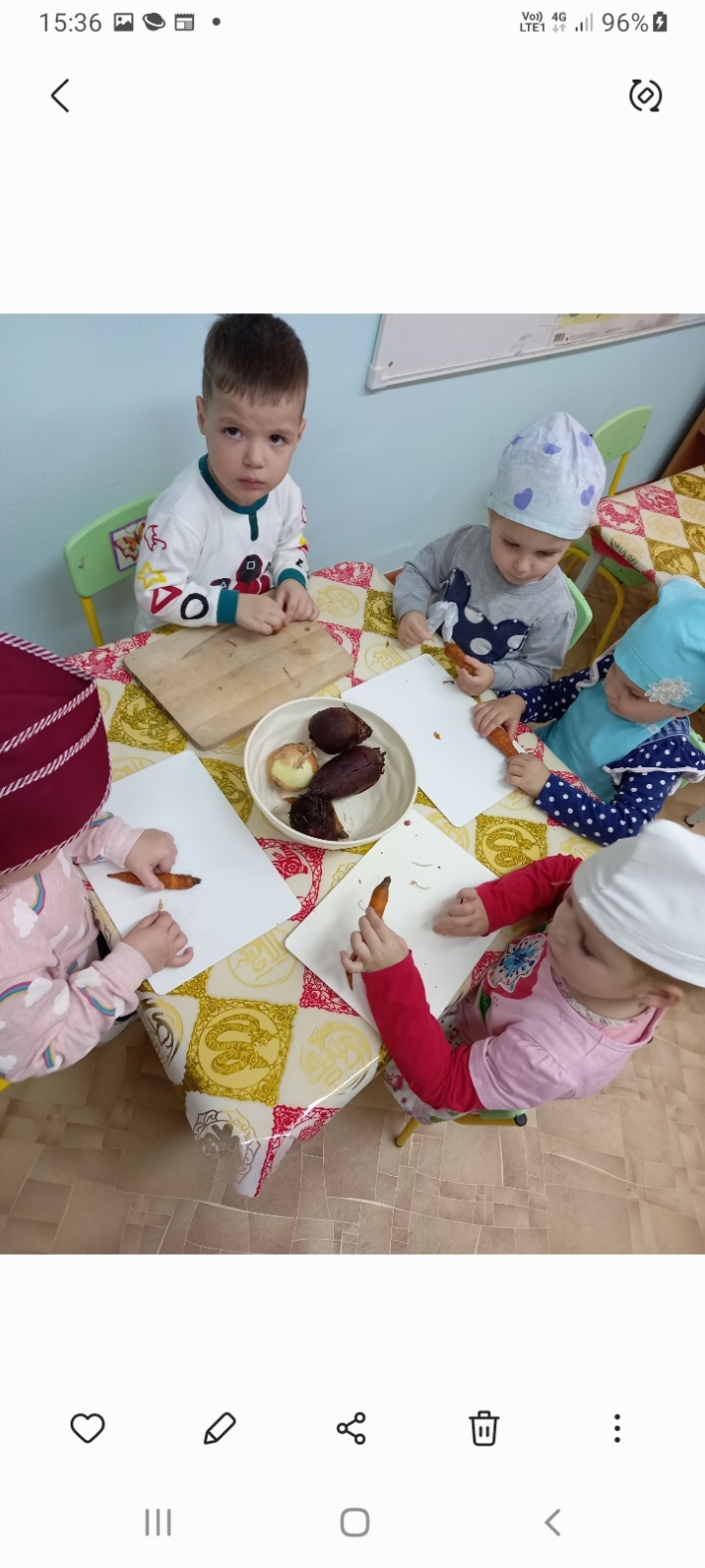 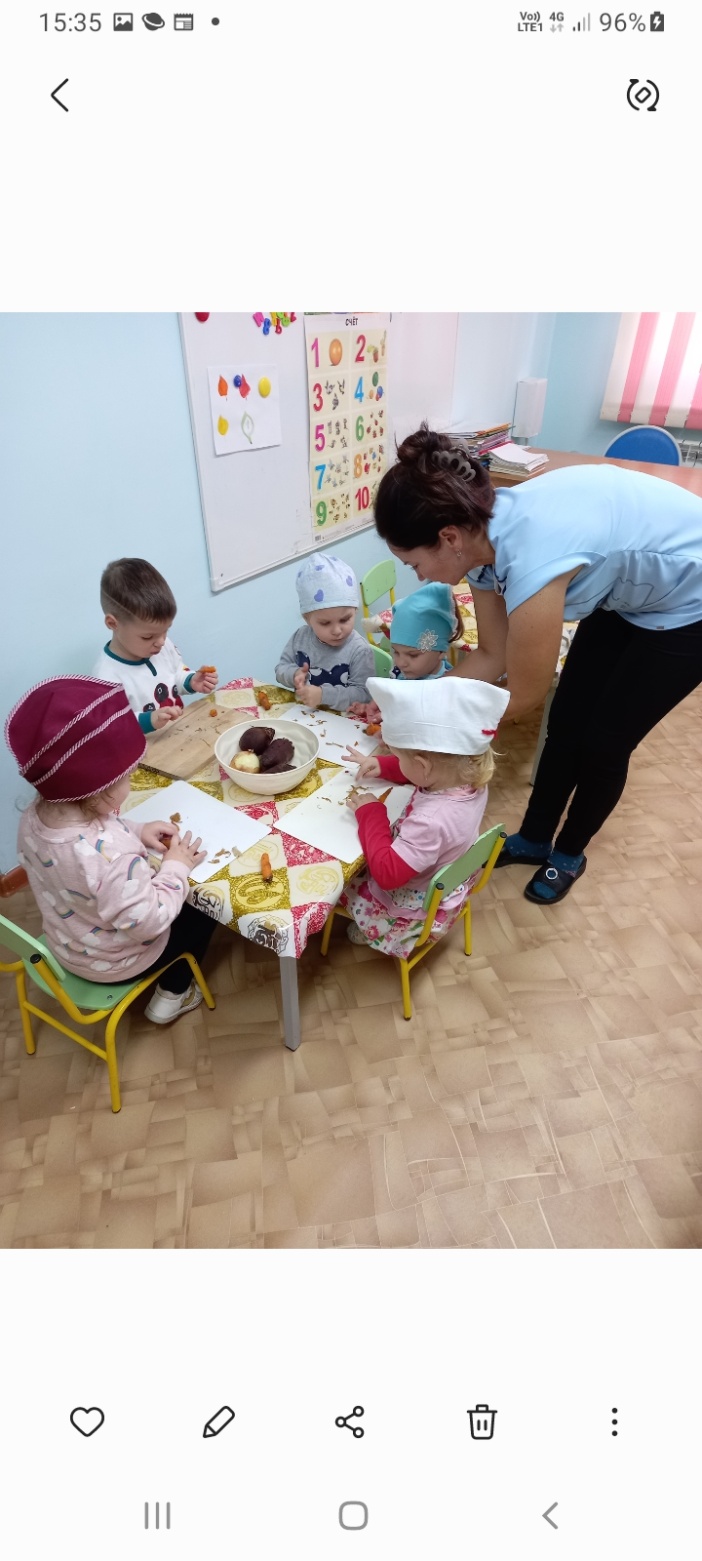 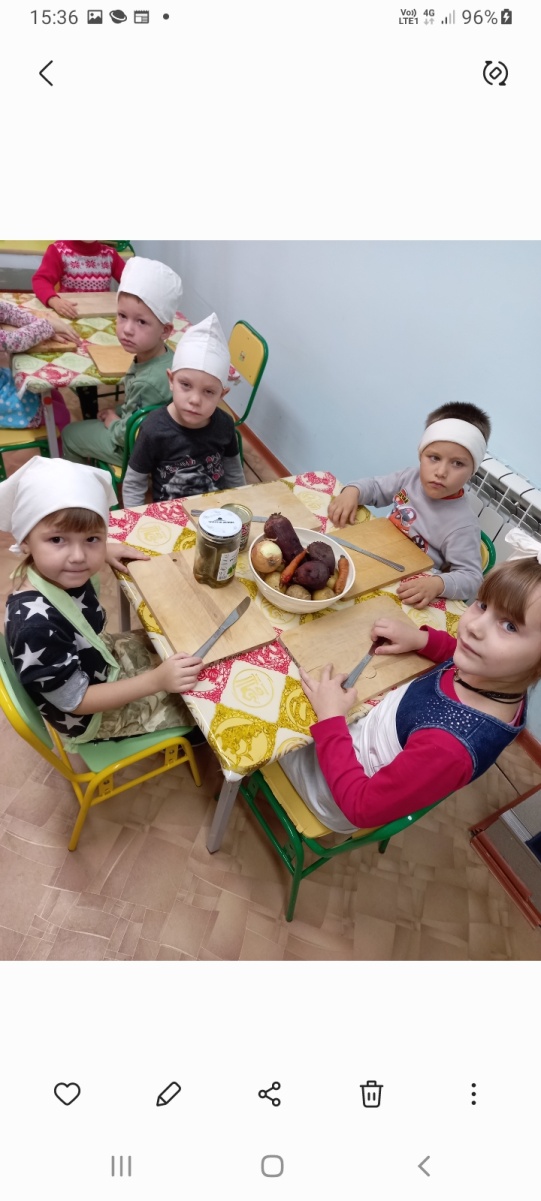 Встречаем пасху
Трудимся на участке
Космос
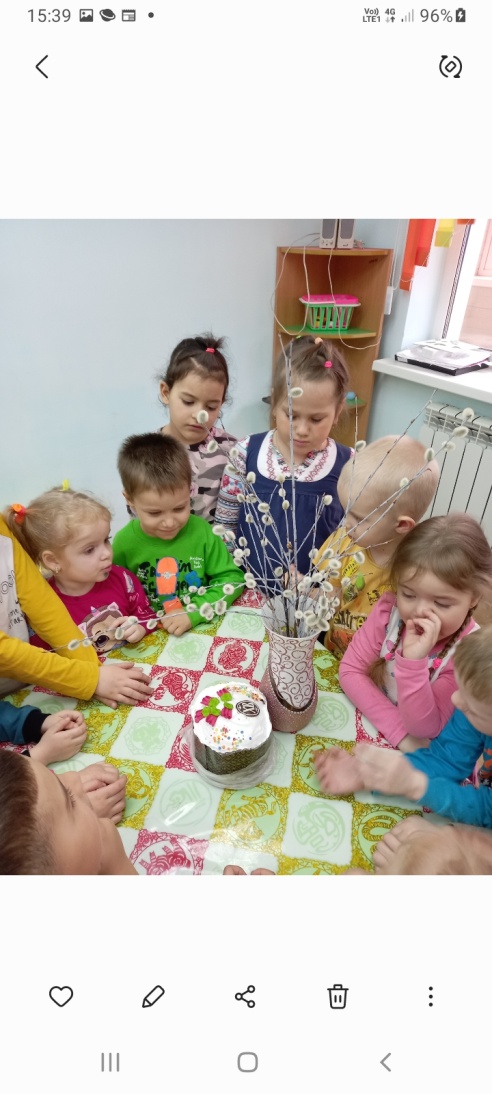 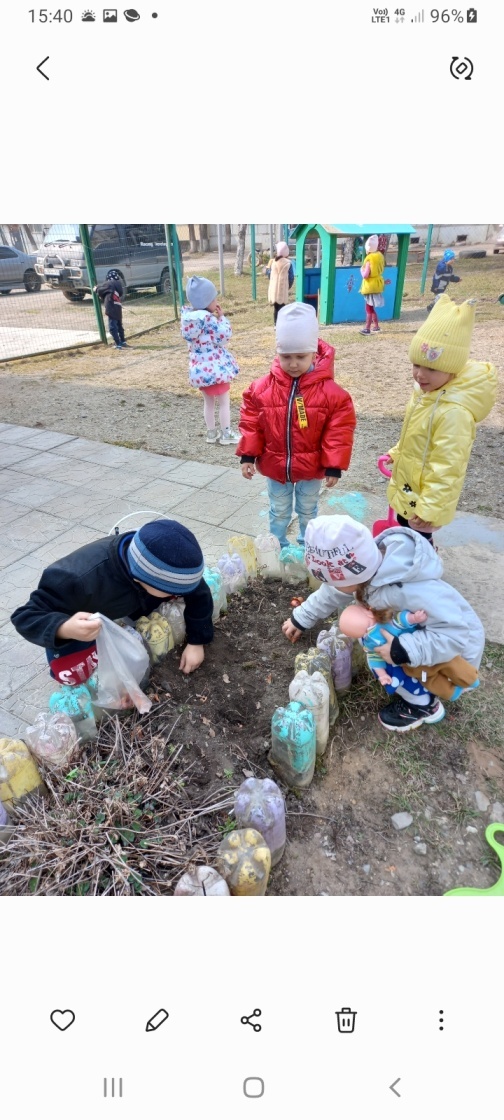 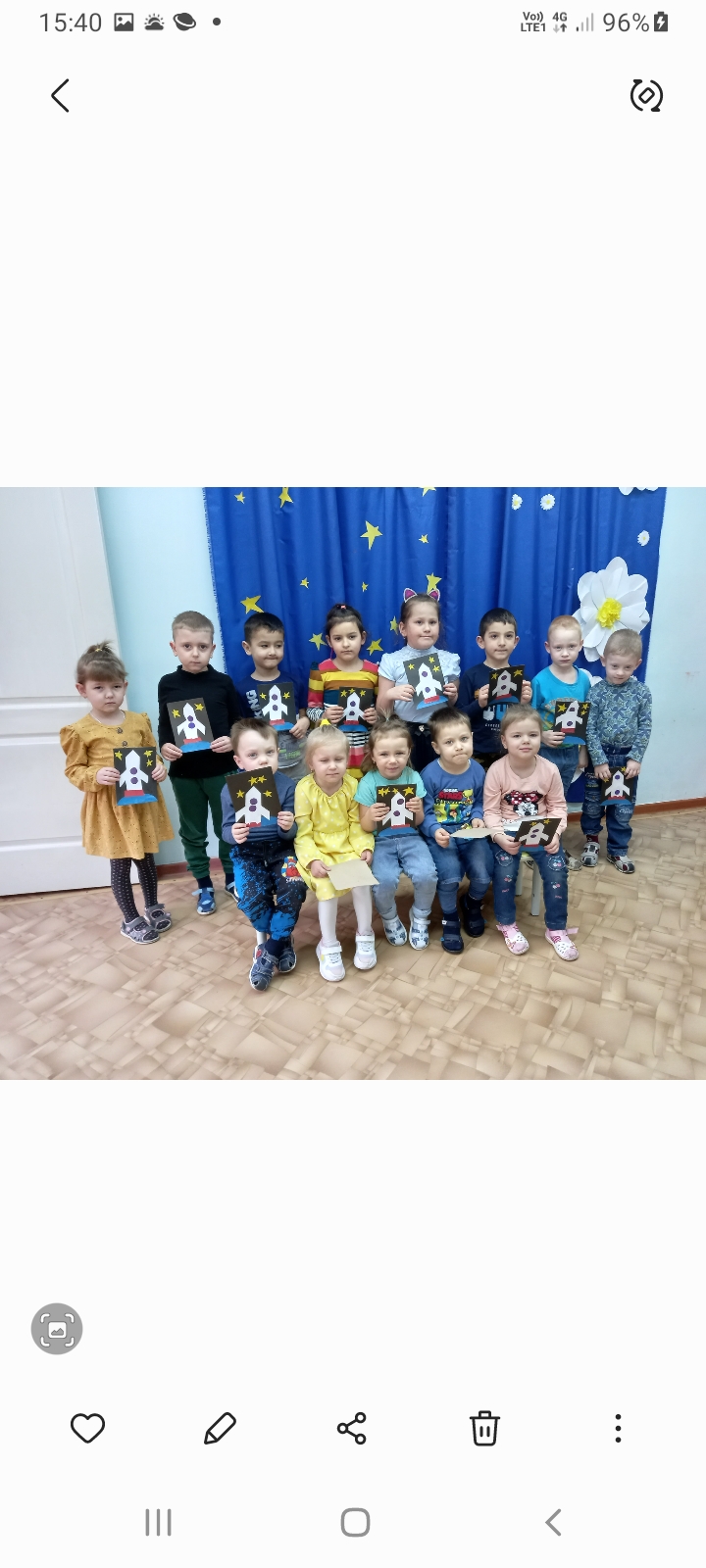 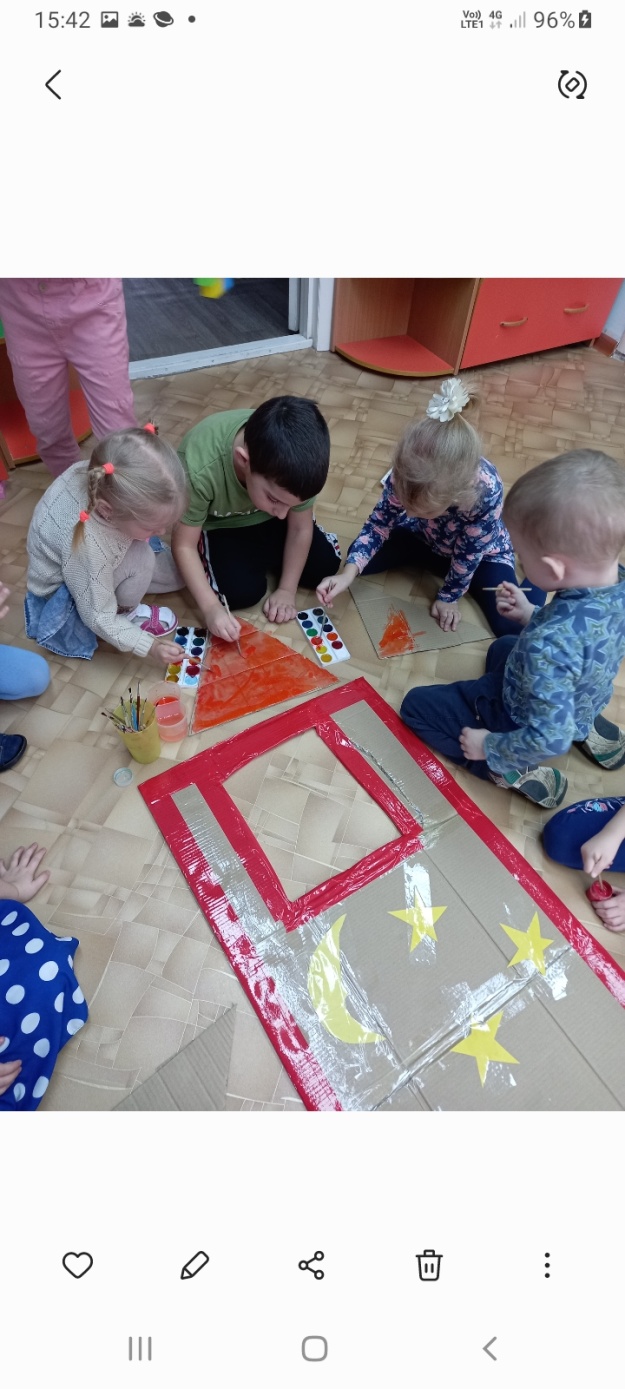 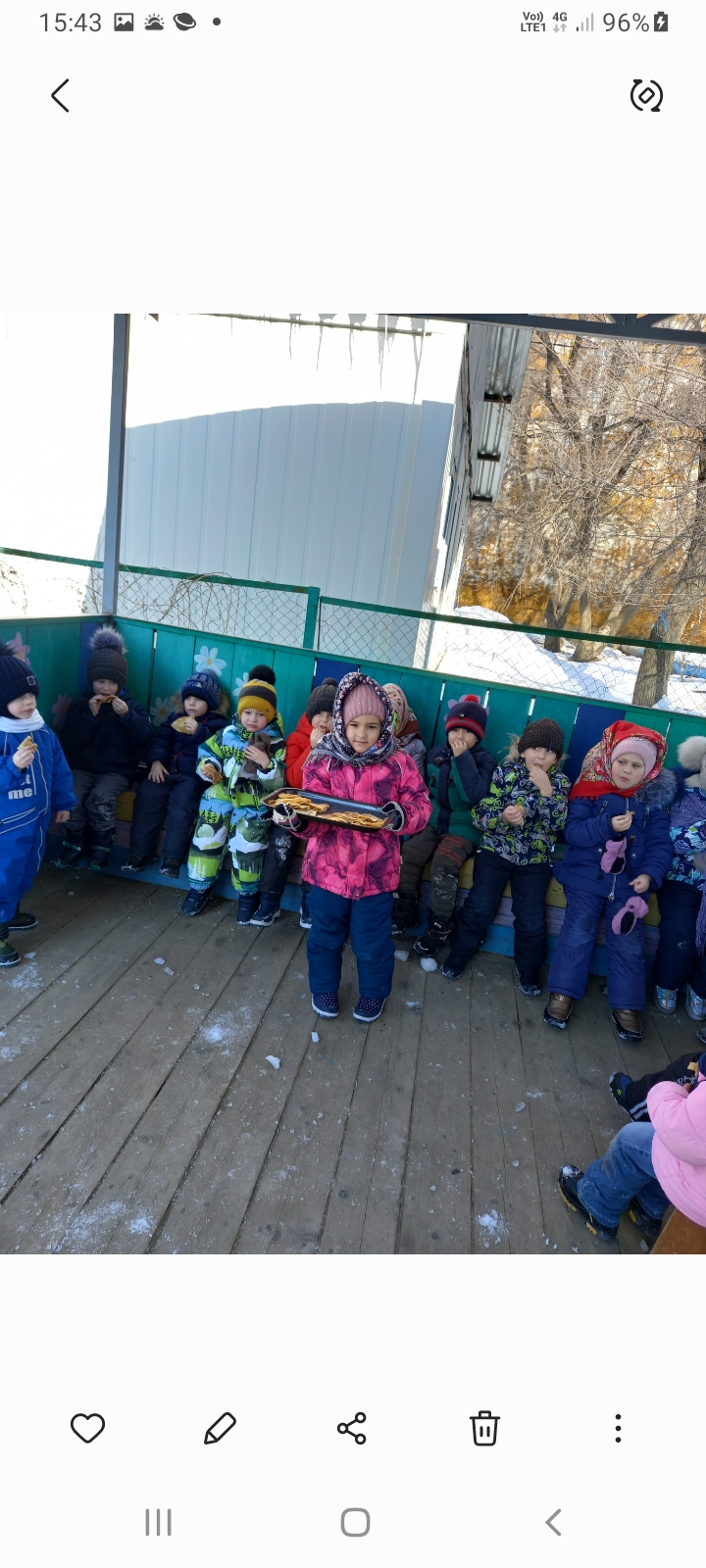 Праздники
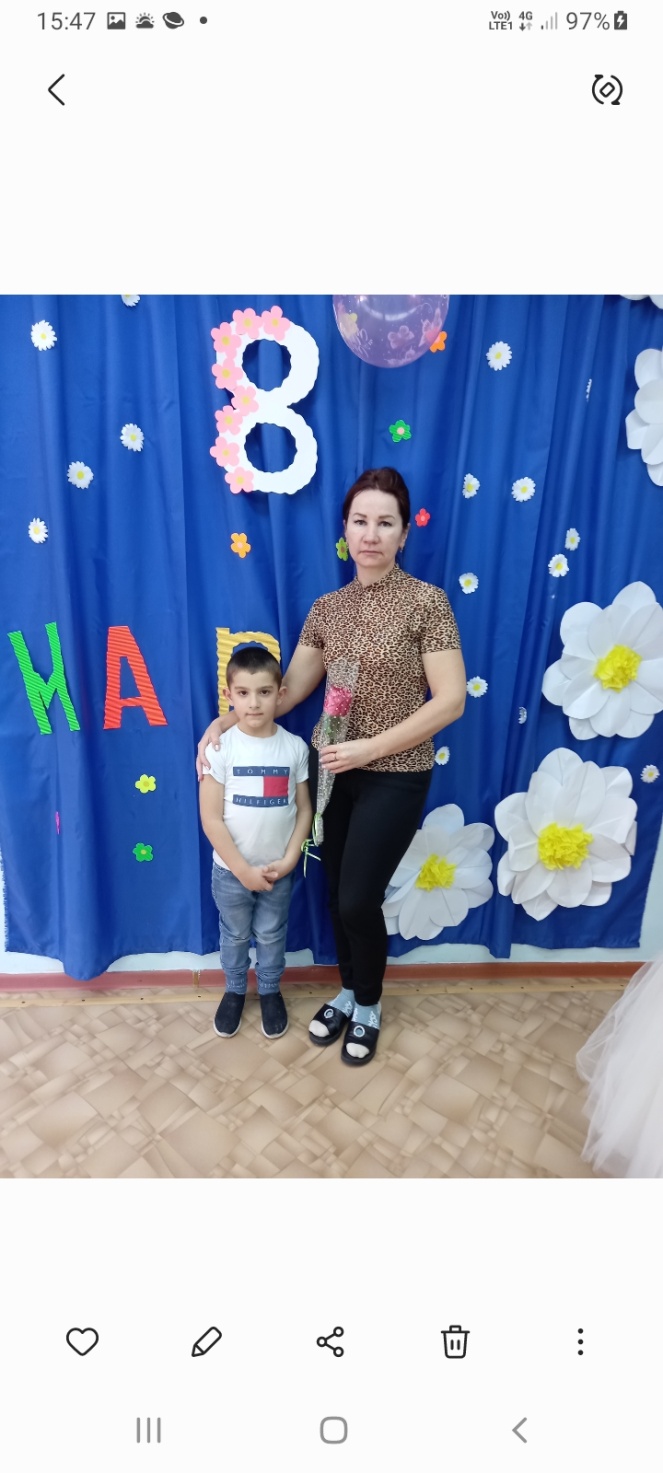 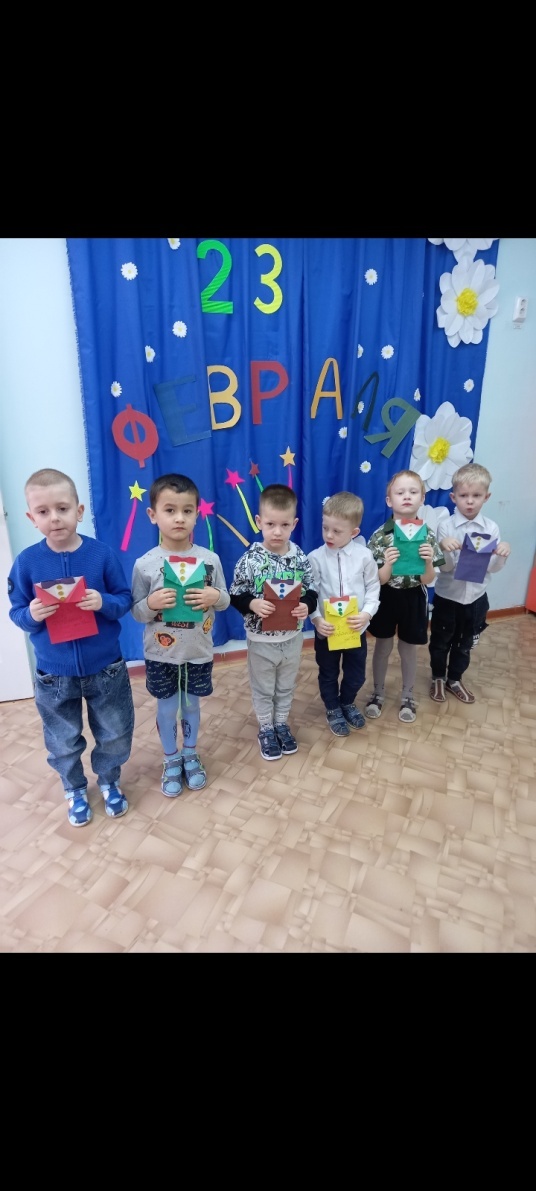 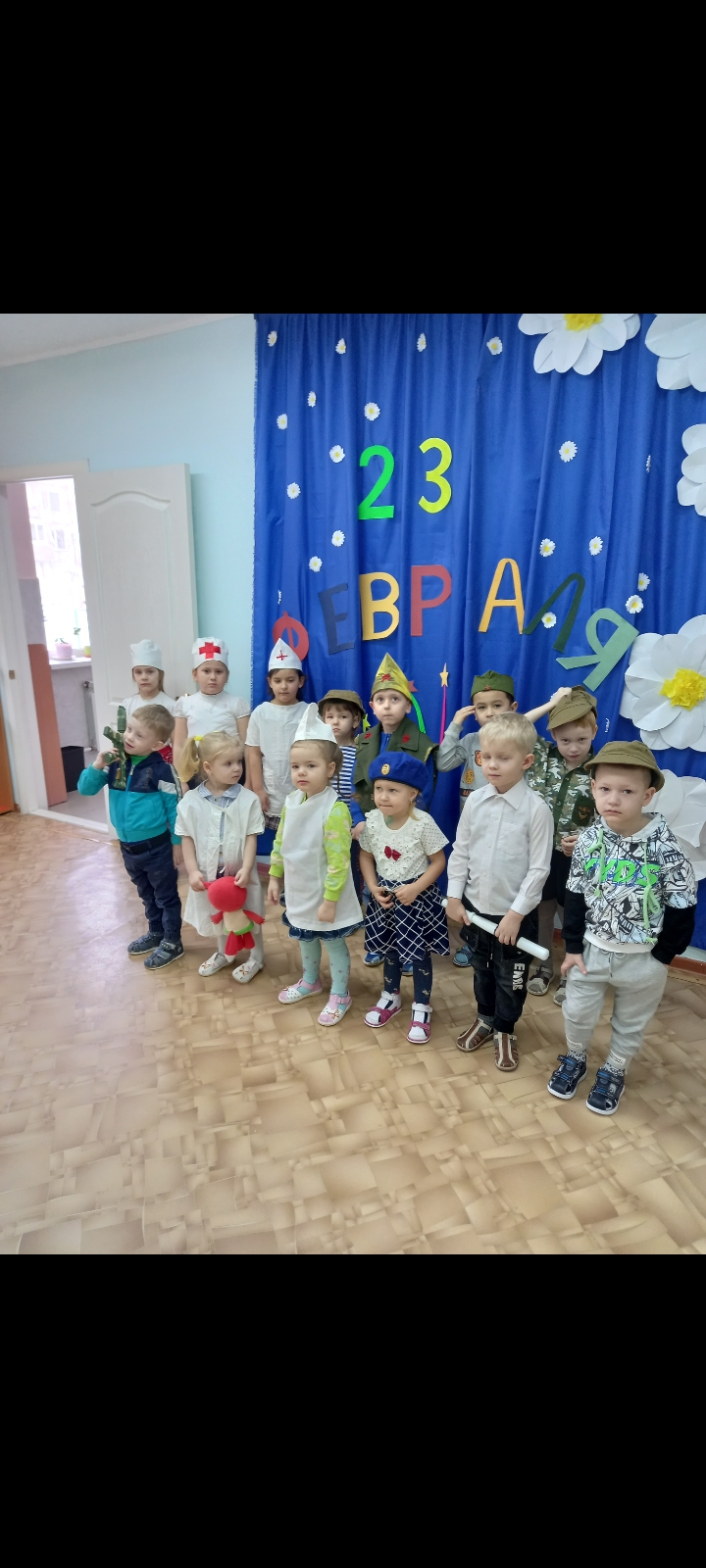 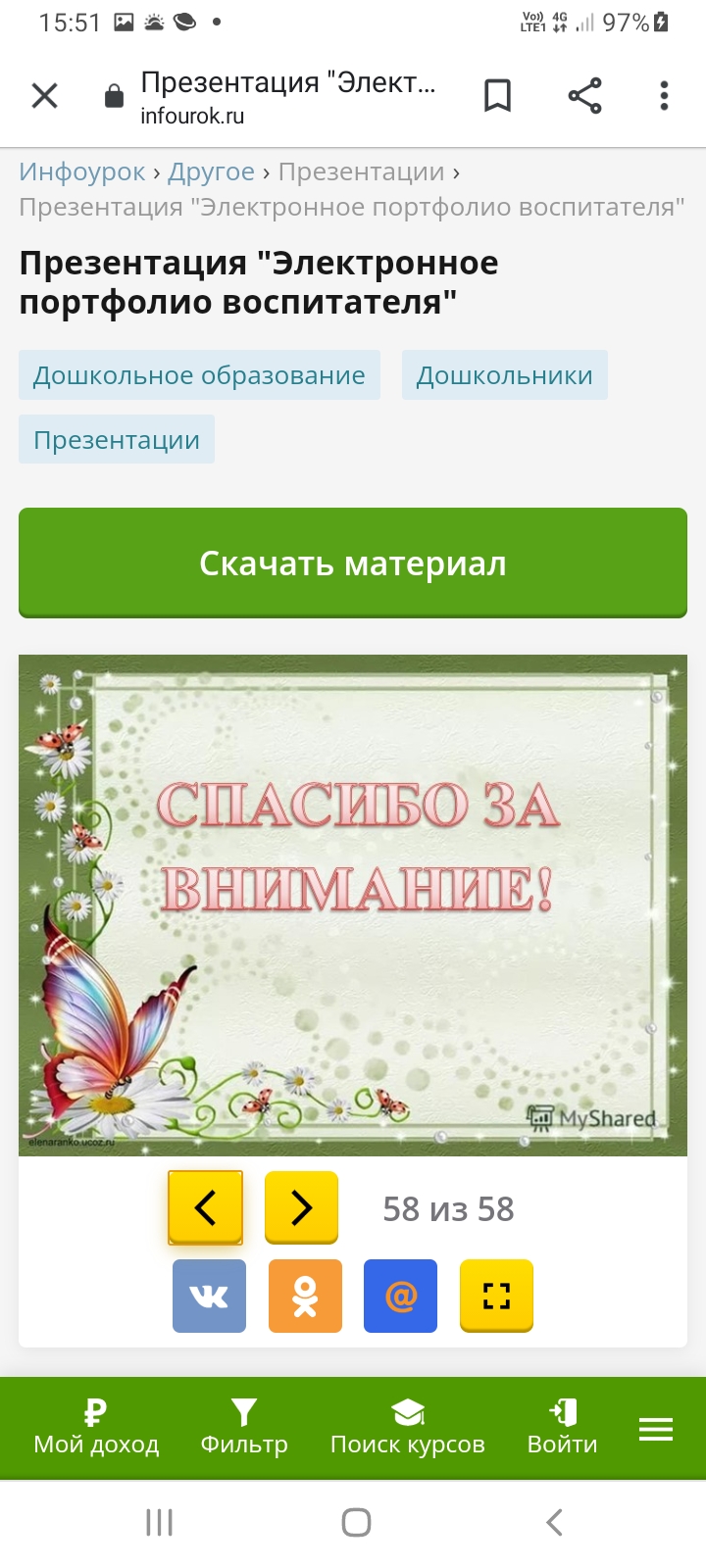